LLRF Operator Training for XFEL
Introduction and Guide Lines
Mathieu Omet
DESY, 27.02.2018
Contents
Introduction
What an operator should know
Expert only features
Exceptional cases and how to react
Summary
Introduction
What does LLRF stand for? What is it about?
Low Level Radio Frequency
Our task: digital LLRF control of accelerating fields within cavities
RF frequency in gun cavity and superconducting cavities: 1.3 GHz (3.9 GHz at AH1)
Frequencies too fast for ADCs  Mixing with 1.354 GHz and by this downconversion to 54 MHz   Sampling with 81 MHz
Low level of frequency and amplitude, BUT original amplitude and phase information is preserved
Digital signal processing and control
Generation of drive signal (DAC + upconversion to 1.3 GHz or 3.9 GHz)
Introduction
Where are we involved?
In every RF station
For now 28 LLRF systems
More to come with injector 2
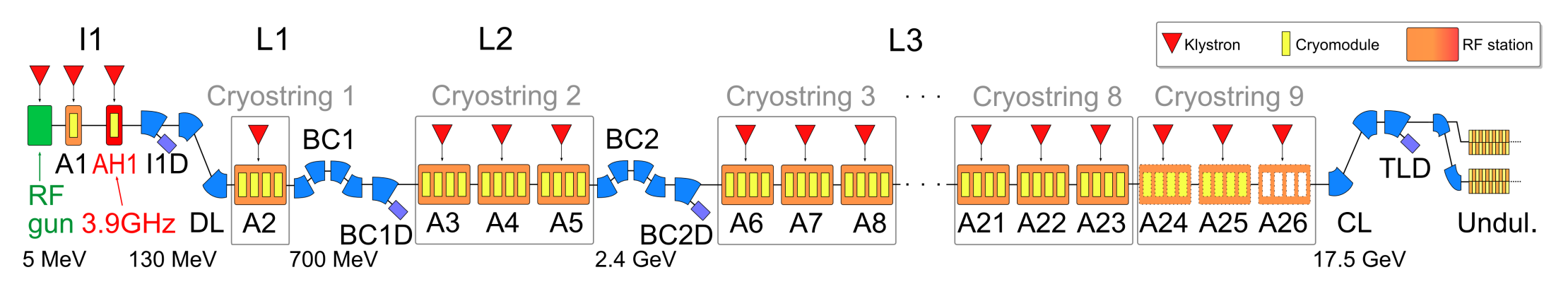 LLRF Station Overview
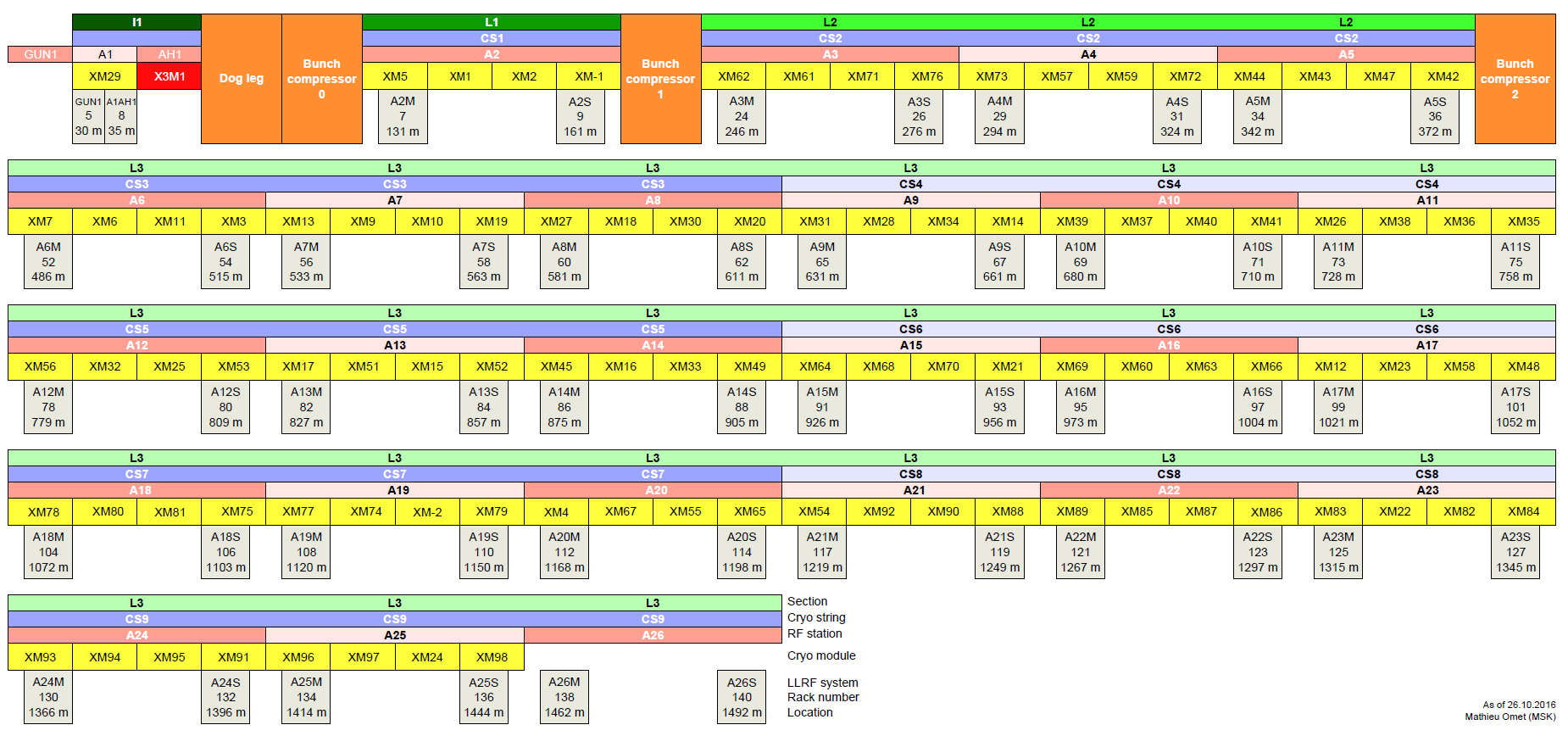 Introduction
RF Stations of the Injector 1
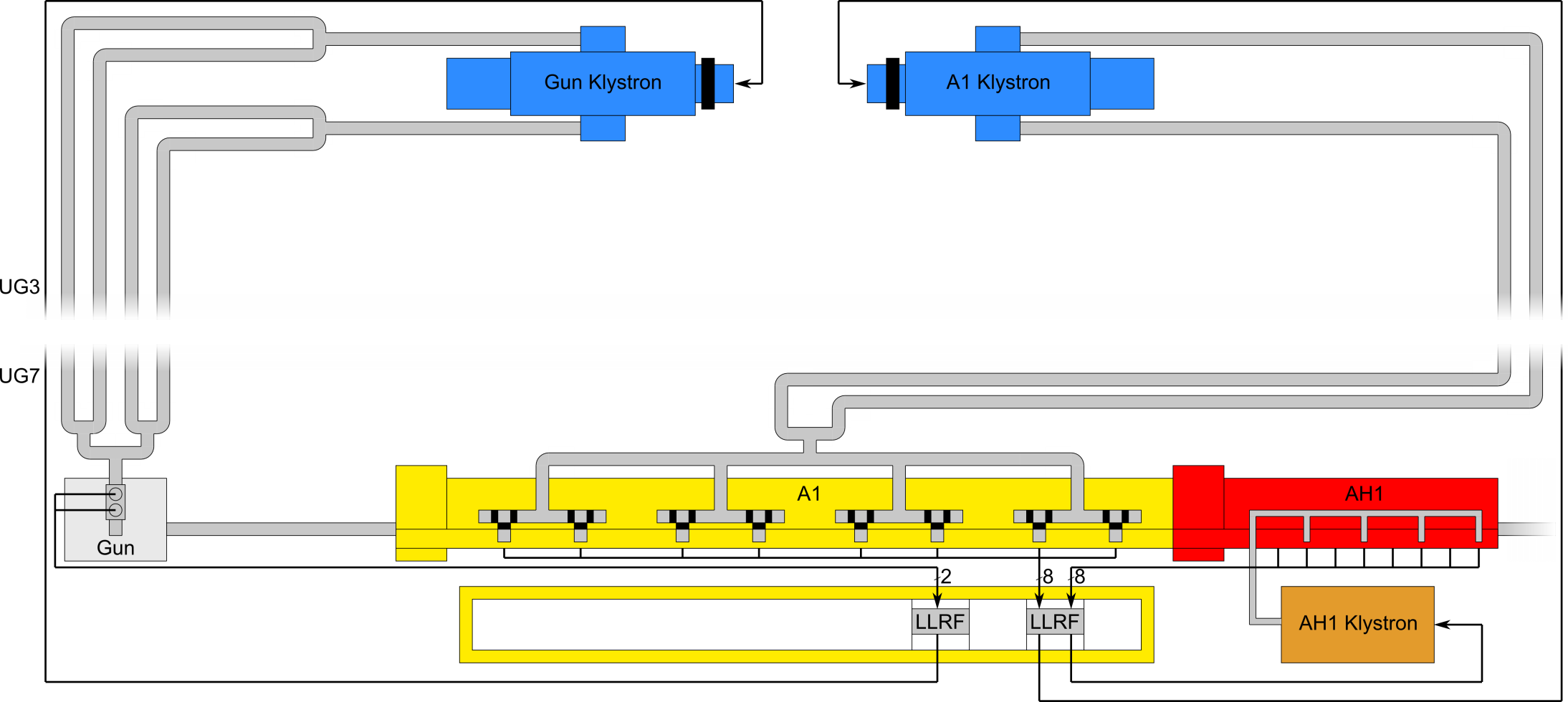 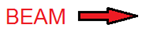 LLRF System Description
XTL RF station: semi-distributed LLRF system
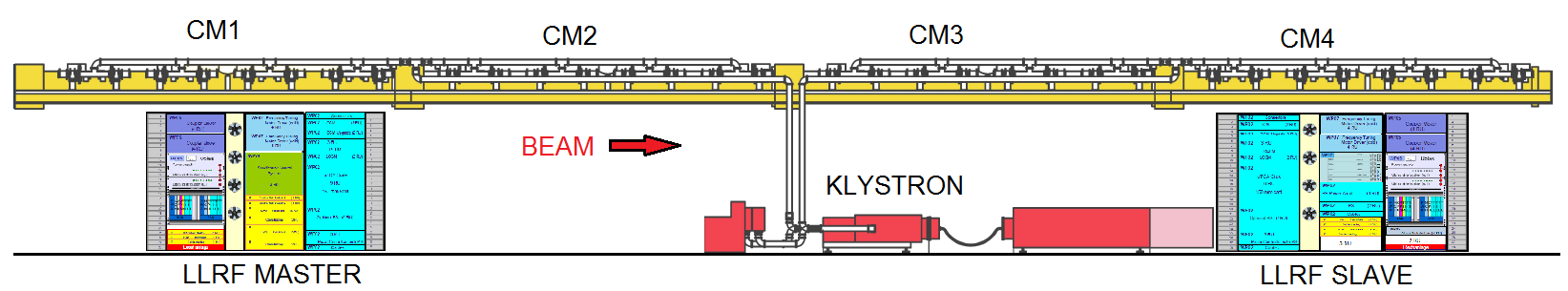 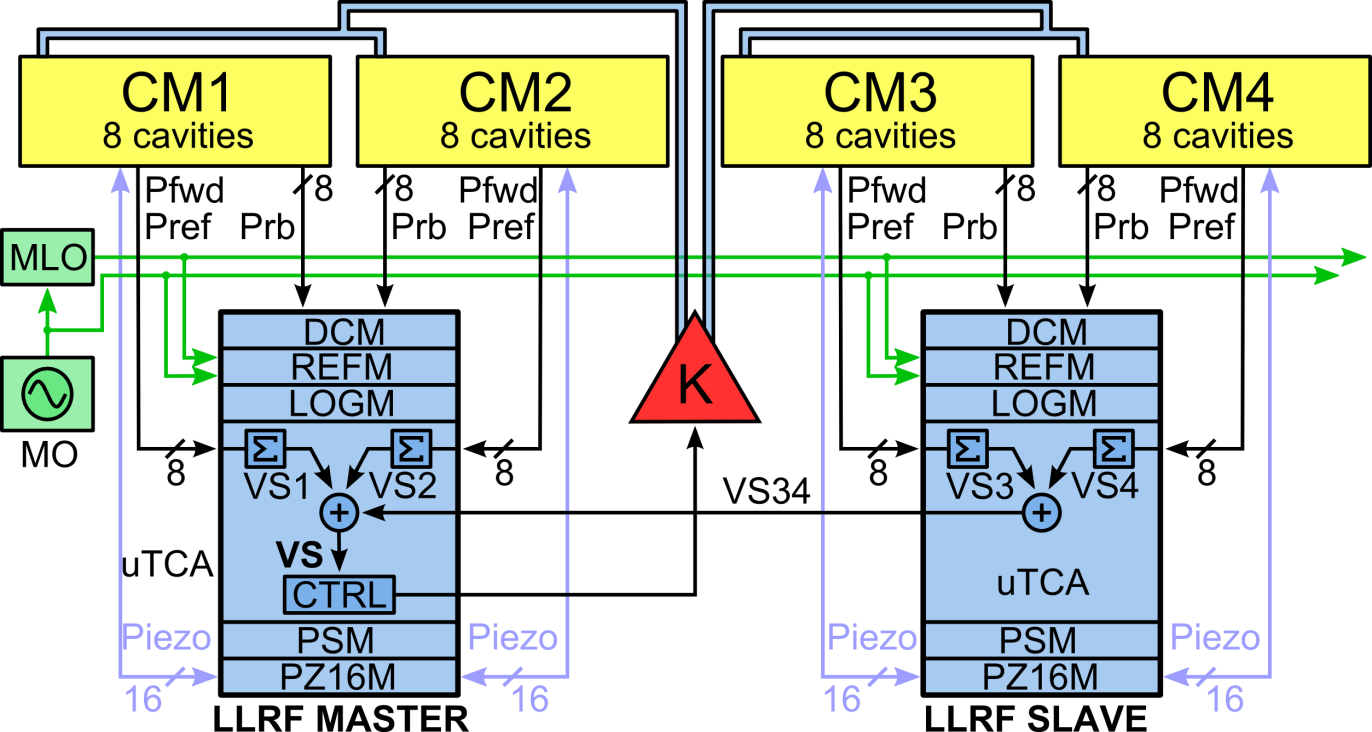 DCM
Drift Compensation Module

REFM
RF Reference Module

LOGM
Local Oscillator Generation Module

PSM
Power Supply Module

PZ16M
Piezo Driver Module
What an operator should know
For now let‘s focus on the injector
Tasks of the XFEL operator:
Turn on an RF station
Adjust the vector-sum voltage
Adjust the vector-sum phase
Tune cavities, if necessary
Adjust output vector correction and ratio, if necessary
Set a certain phase as on-crest phase
Turn off an RF station
What an operator should know
Where to find the LLRF panels
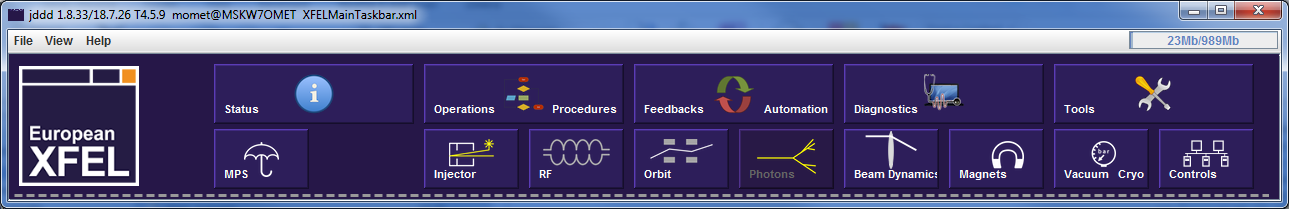 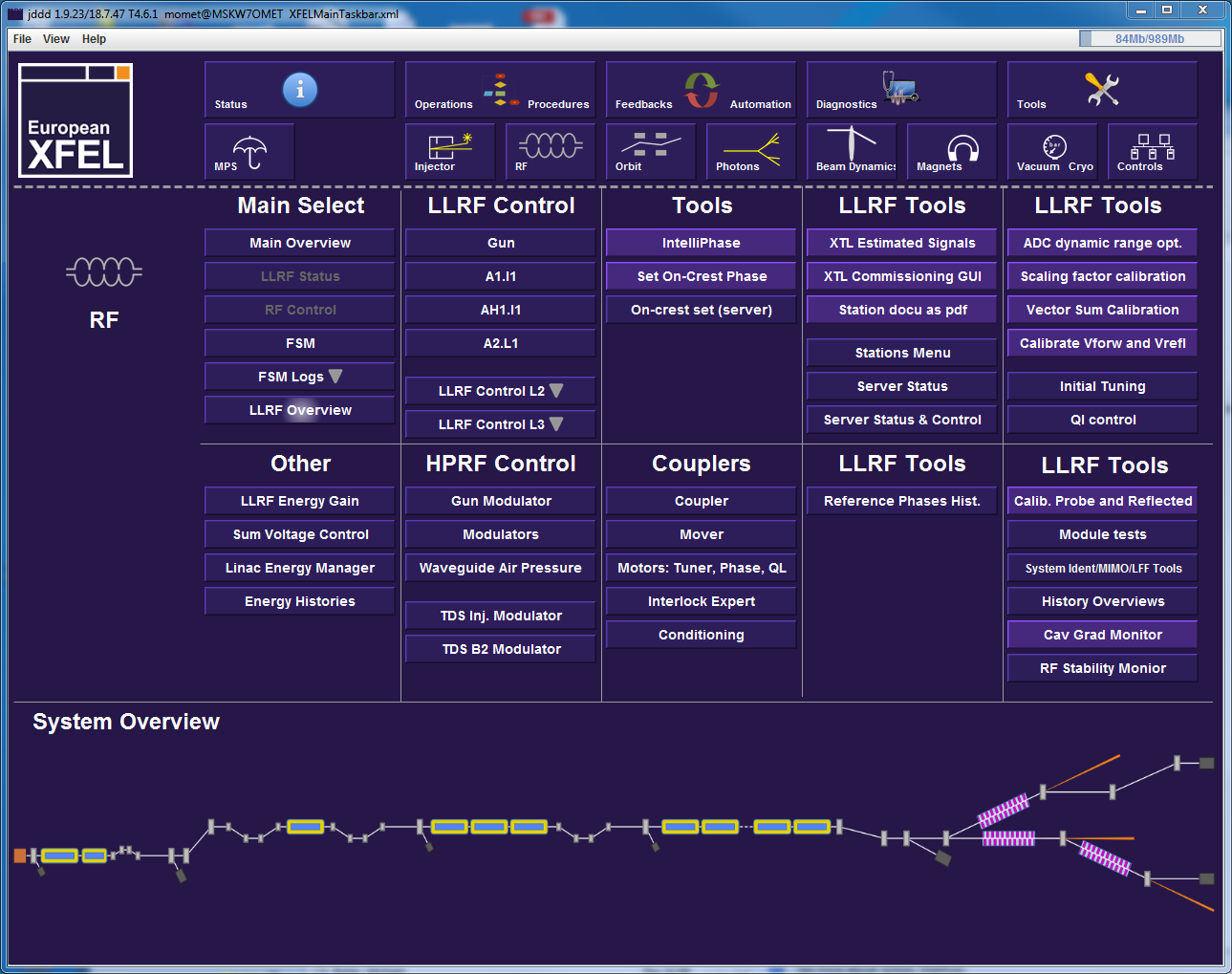 What an operator should know
LLRF overview panel
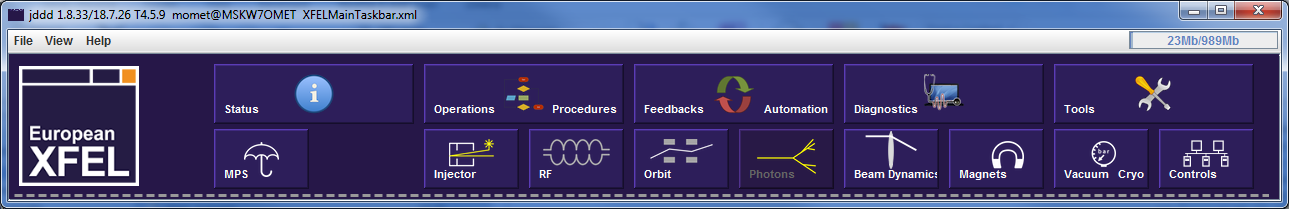 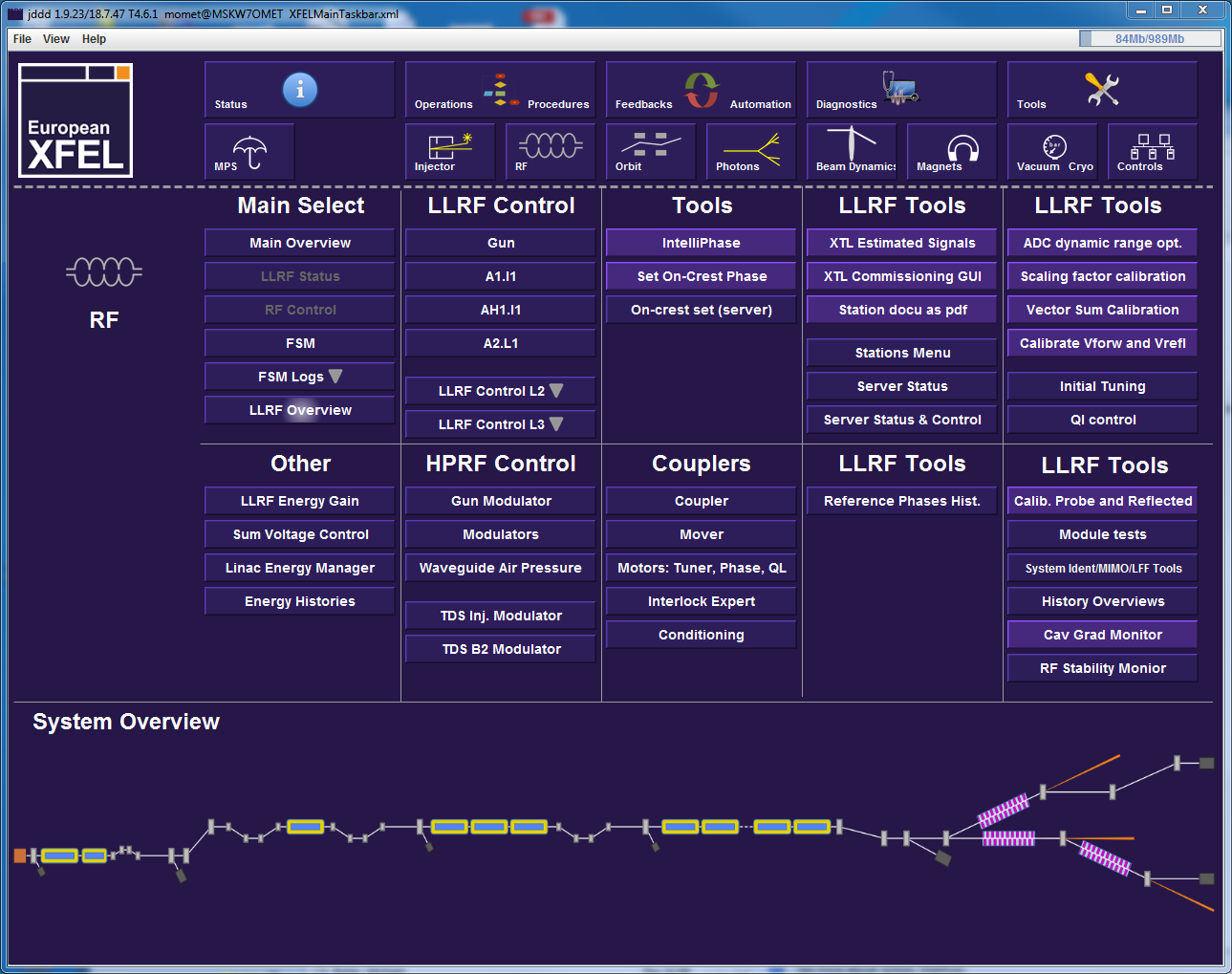 What an operator should know
LLRF overview panel
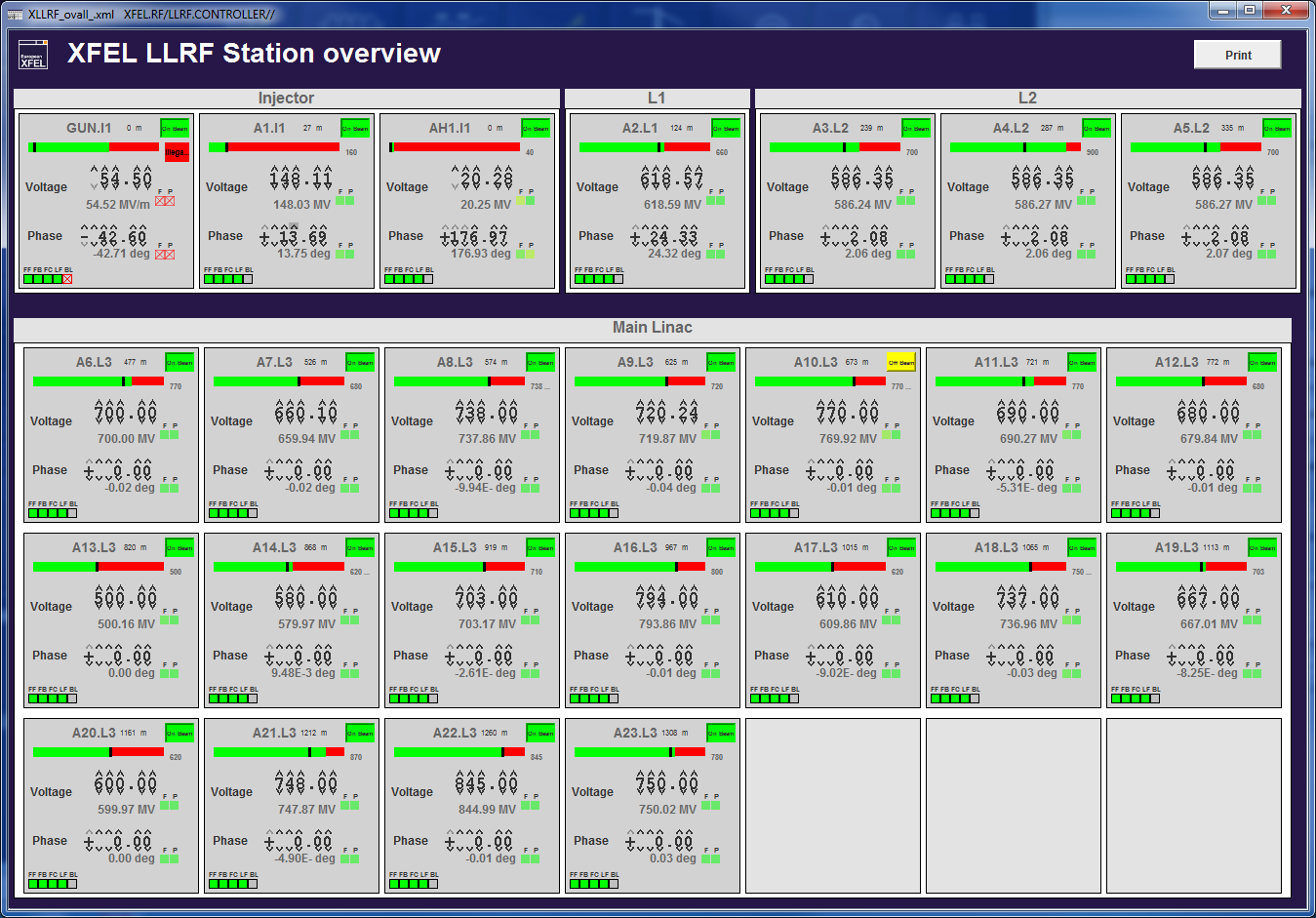 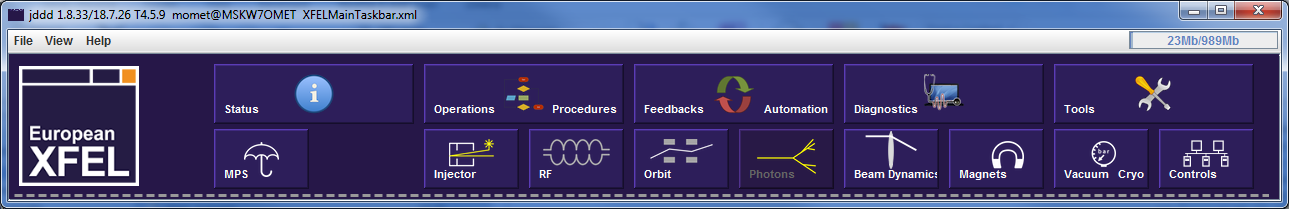 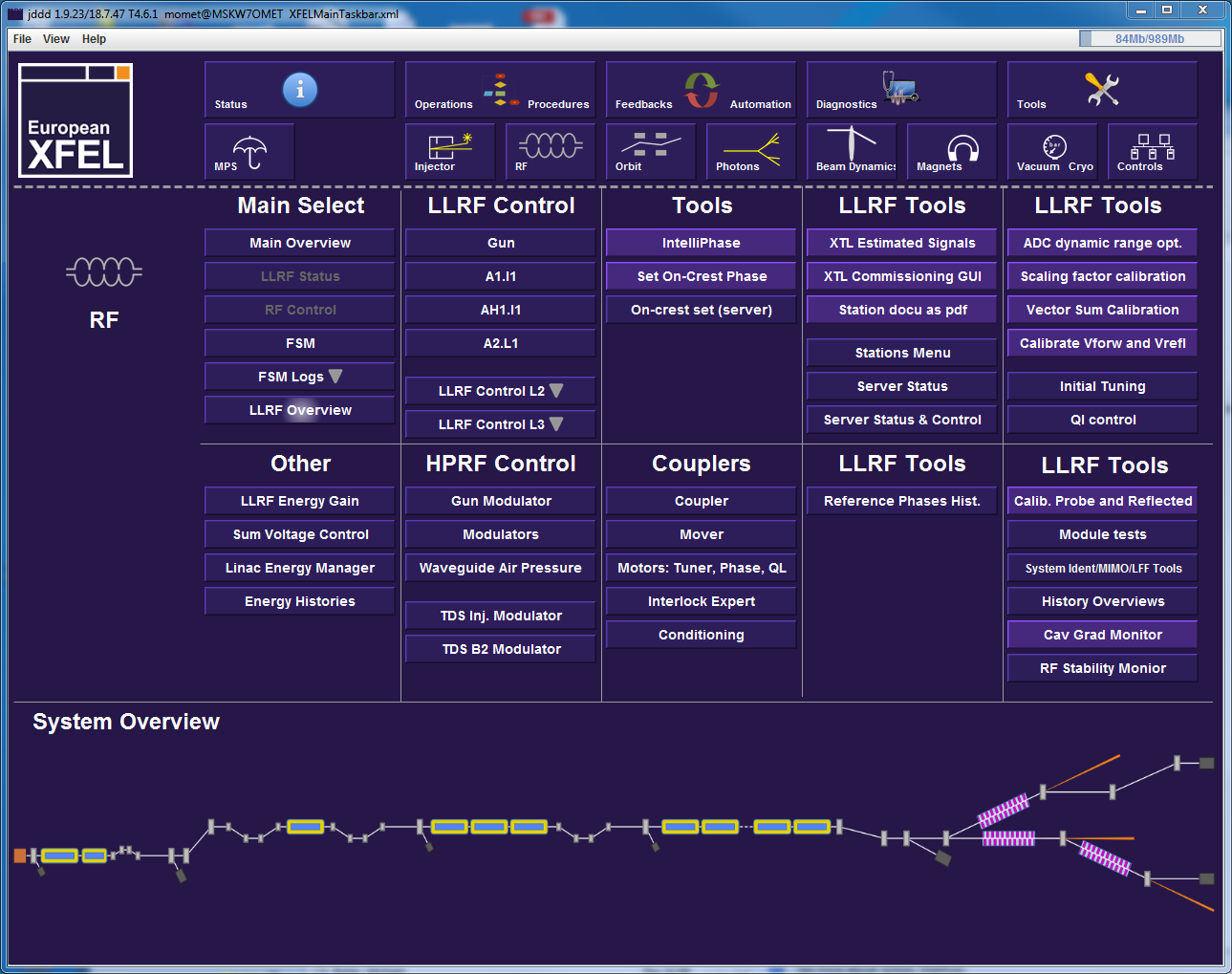 What an operator should know
Opening LLRF station panel
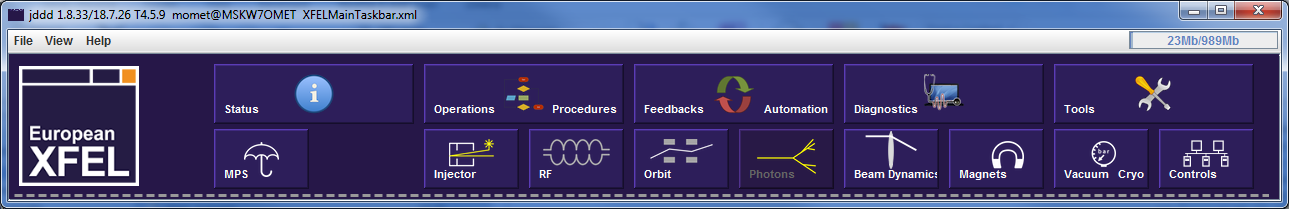 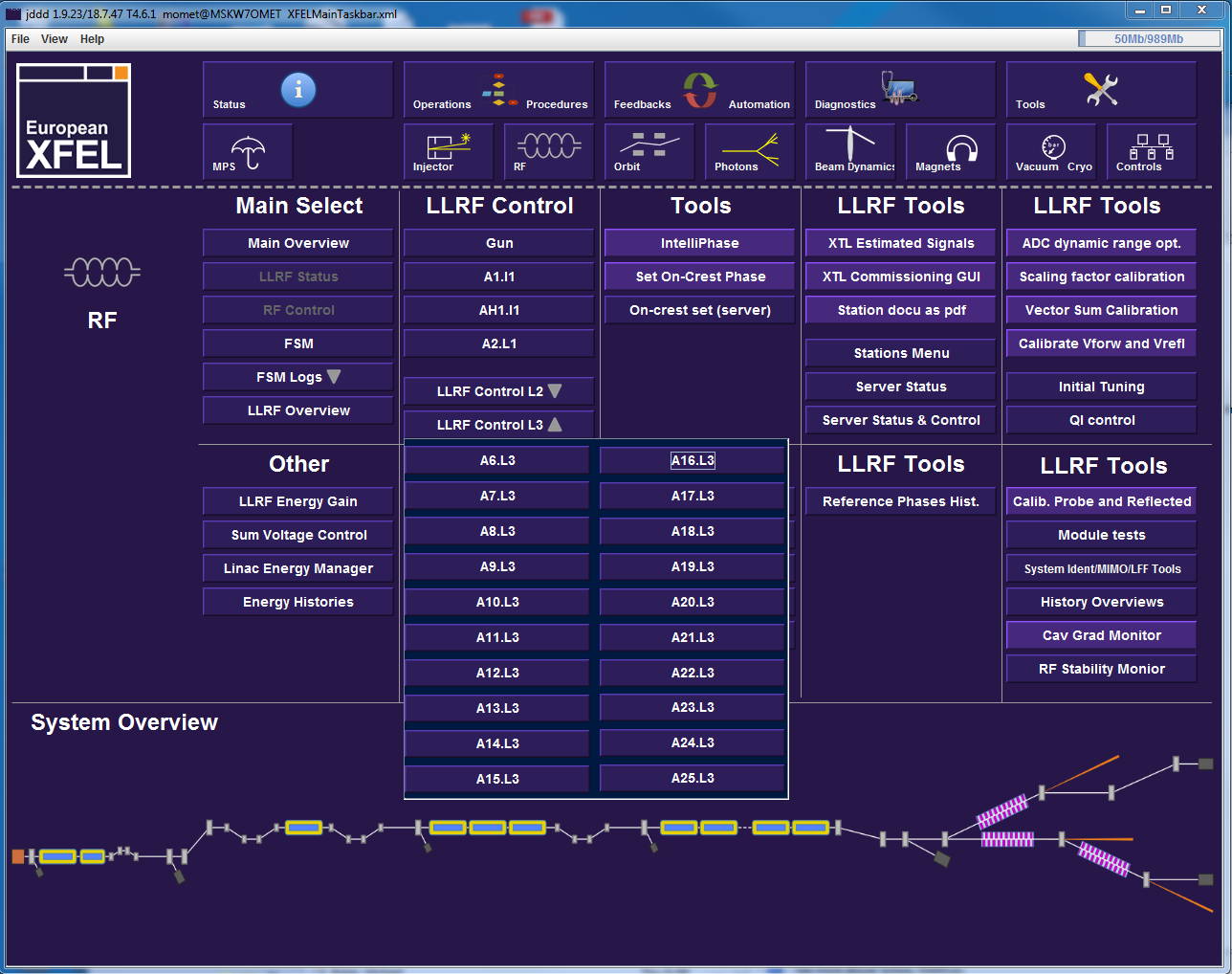 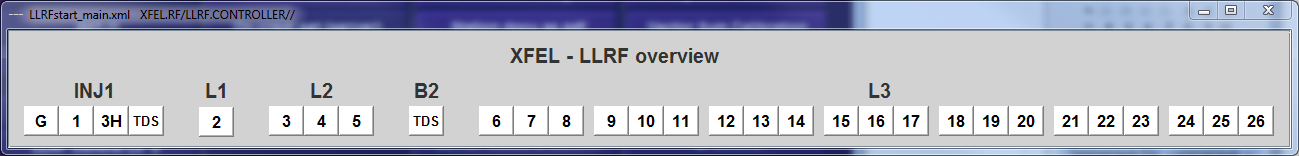 What an operator should know
Gun
*Turn on with FSM
*Turn on manually
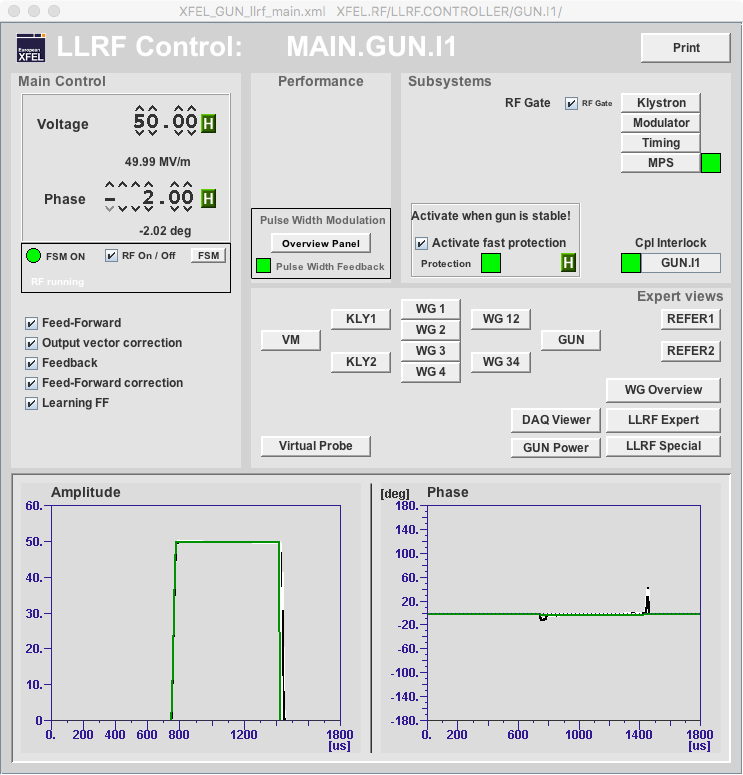 Voltage setpoint		2)  1)
Phase setpoint		5)  11)
Pulse Width Modulation	4)  10)
Gun fast protection		3)  9)
FSM RF on/off		1)
Feed-Forward		     2)
Output Vector Correction	     4)
Feedback			     5)
Feed-Forward Correction	     7)
Learning Feed-Forward	     8)
Turn off
Turn on*
Reset correction tables	     6)(LLRF Expert -> LFF -> Reset)
Ramp up gun		     3)
(voltage & flattop length)
Setpoint amplitude and phase
Reconstructed cavity amp. and pha.
What an operator should know
Gun Pulse Width Modulation
Use only after stablegun operation is achieved
Use only during stablevalve situation
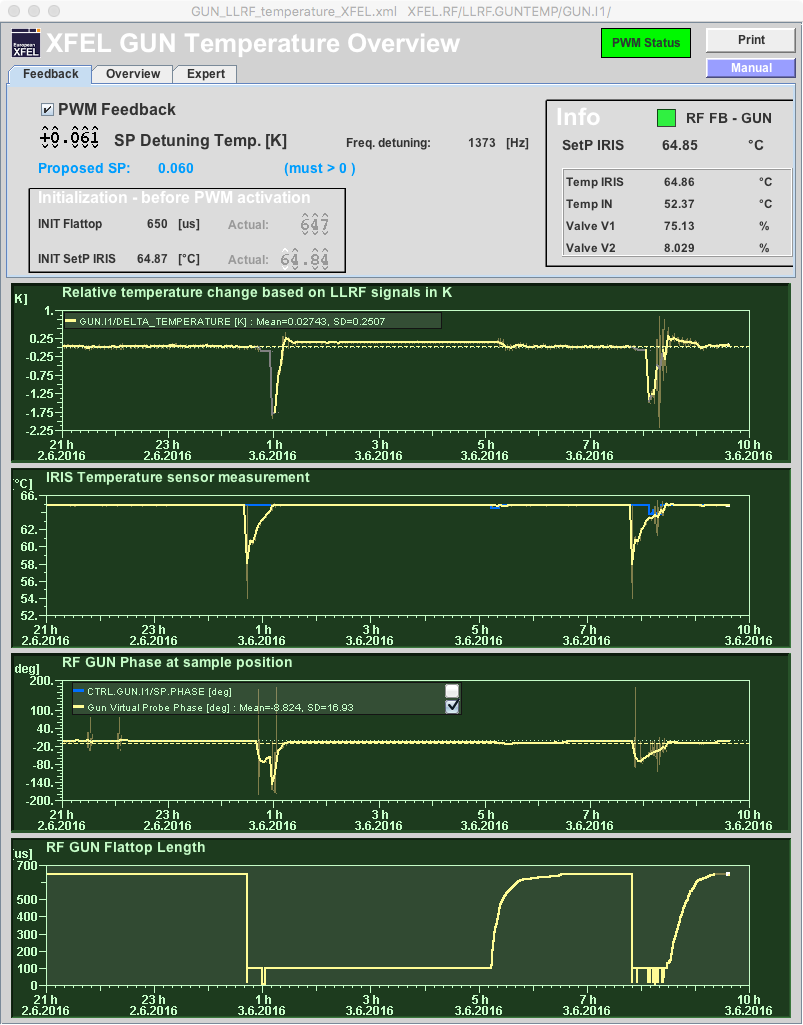 What an operator should know
A1.I1
*Turn on with FSM
*Turn on manually
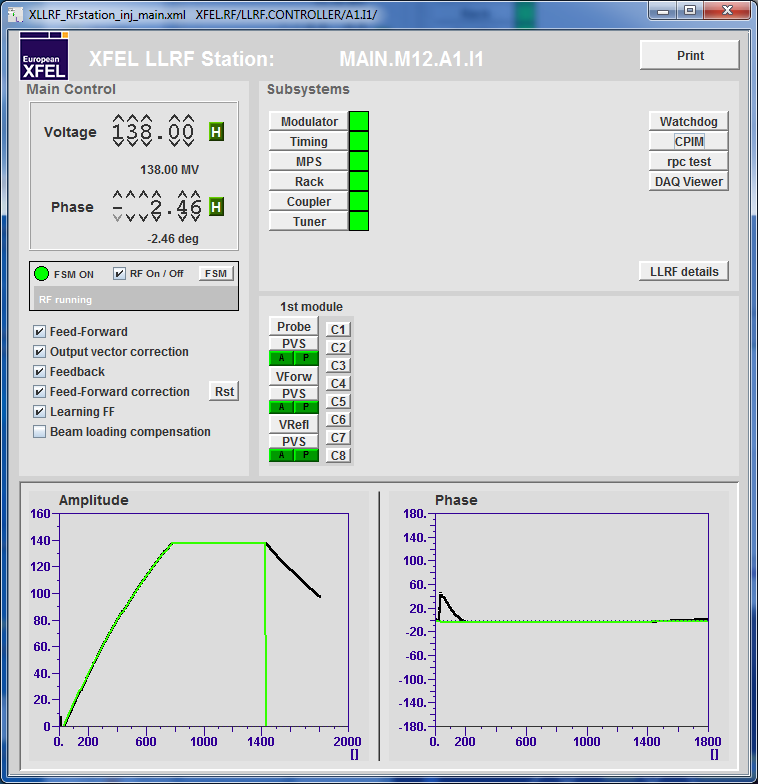 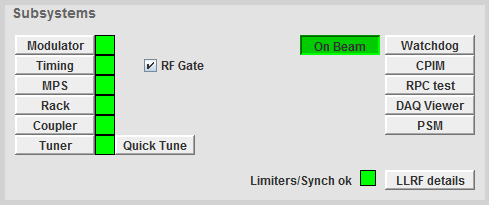 Voltage setpoint		2)  1), 3)
Phase setpoint		2)  3)
FSM RF on/off 		1)
Feed-Forward		      2)
Tune cavities		      4)
OVC, Ratio		      5)
Feedback			      6)
Feed-Forward correction	      8)
Correction Table Reset	      7)
Learning Feed-Forward	      9)
Beam Loading Compensation       10)
Turn off
Turn on*
Setpoint amplitude and phase
Vector sum amplitude and phase
What an operator should know
AH1.I1
*Turn on with FSM
*Turn on manually
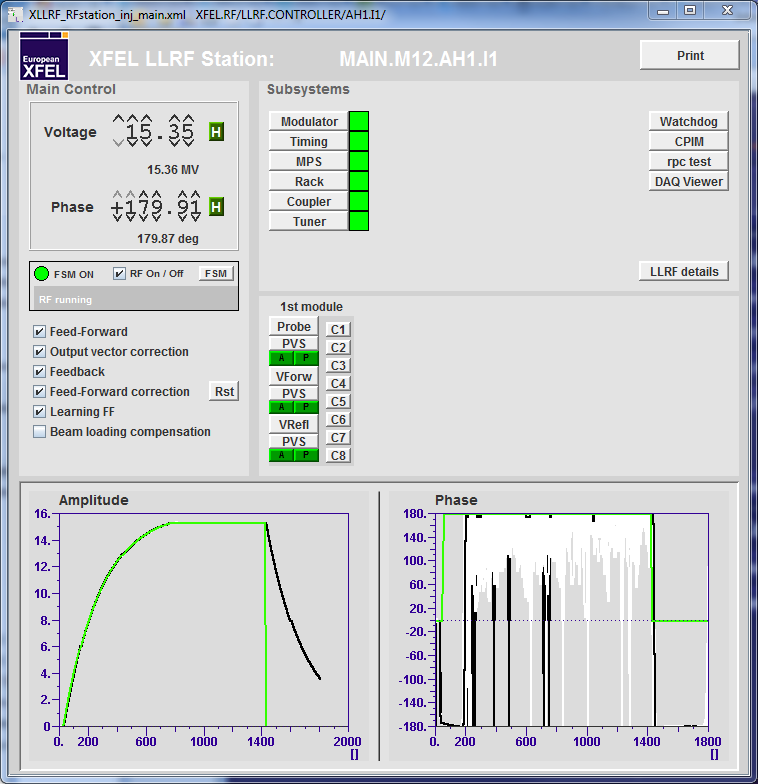 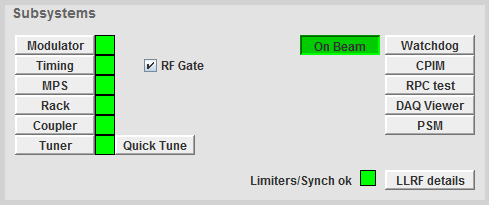 Voltage setpoint		2)  1), 3)
Phase setpoint		2)  3)
FSM RF on/off 		1)
Feed-Forward		      2)
Tune cavities		      4)
OVC, Ratio		      5)
Feedback			      6)
Feed-Forward correction	      8)
Correction Table Reset	      7)
Learning Feed-Forward	      9)
Beam Loading Compensation       10)
Turn off
Turn on*
Setpoint amplitude and phase
Vector sum amplitude and phase
What an operator should know
In Feed-Forward operation vector sum gradient does not reach SP after filling and/or curved flattop (not possible to close FB)
Huge phase roll off (several ten degrees)
Cavities are detuned  Document event with screen shots
Tune cavities
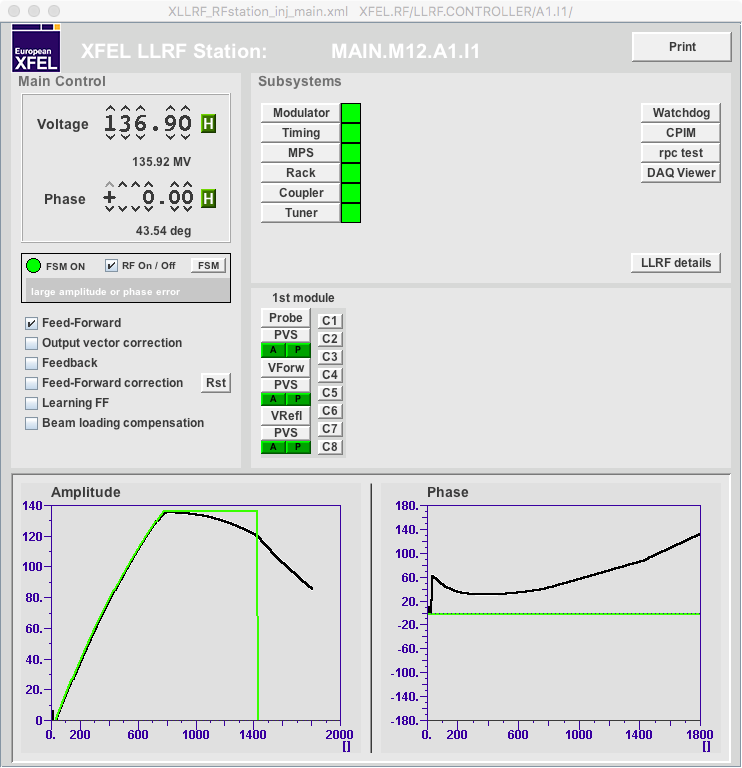 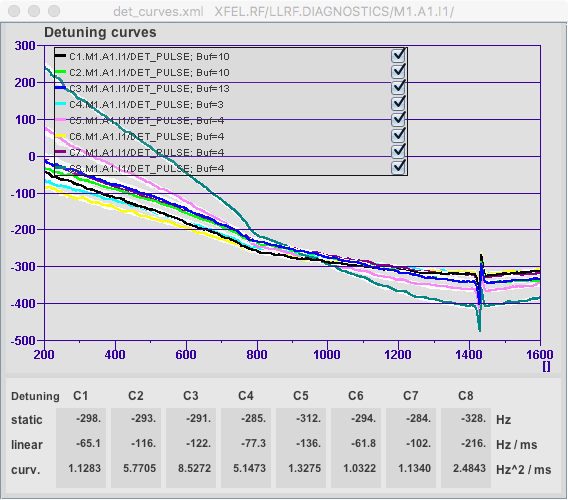 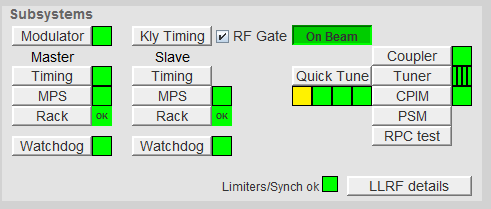 Detuning
What an operator should know
Tuner script
Tune cavities only in open loop operation
In case of problems hit stop
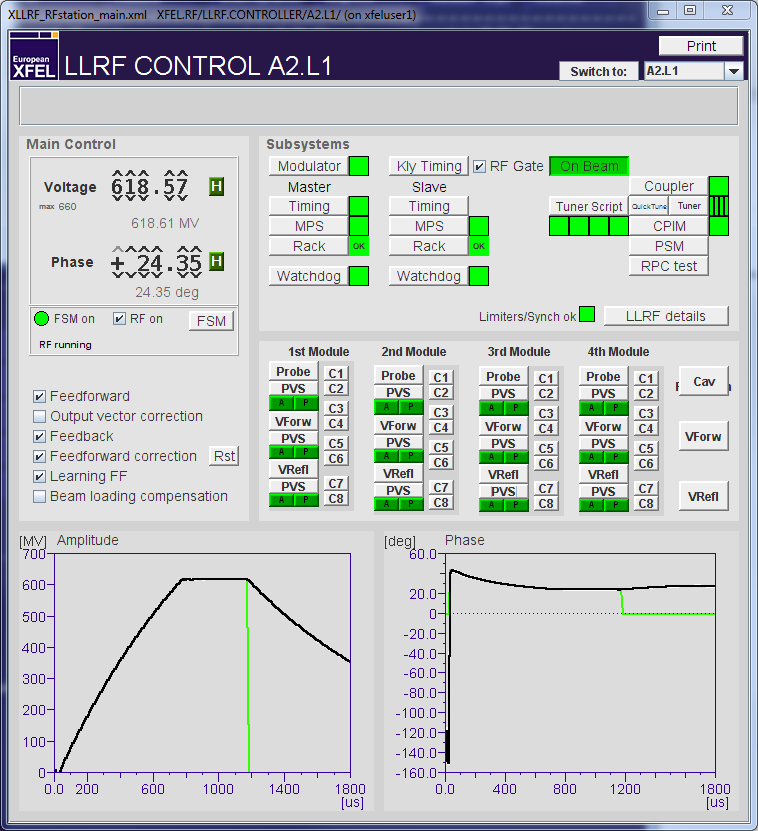 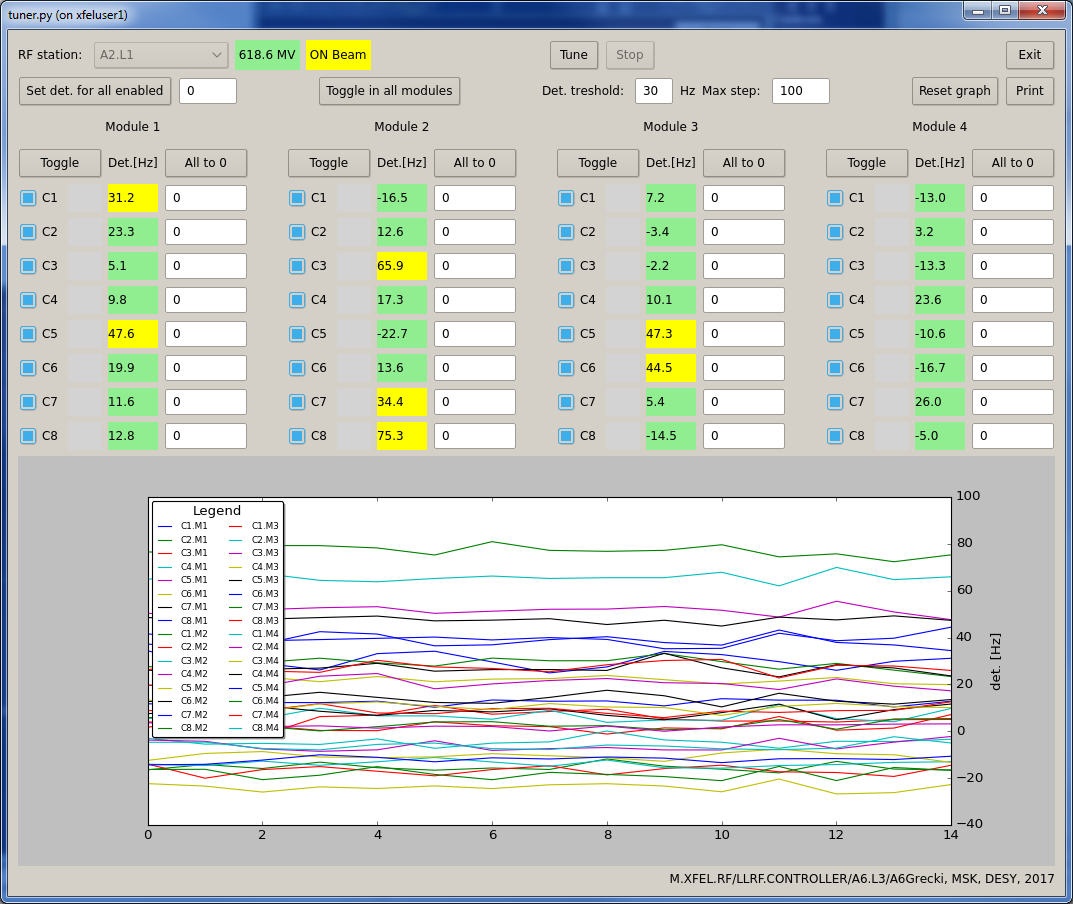 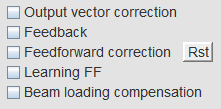 What an operator should know
Tuner script, don‘t forget to check panel comment!
Never ever change panel comment!
Tune cavities only in open loop operation
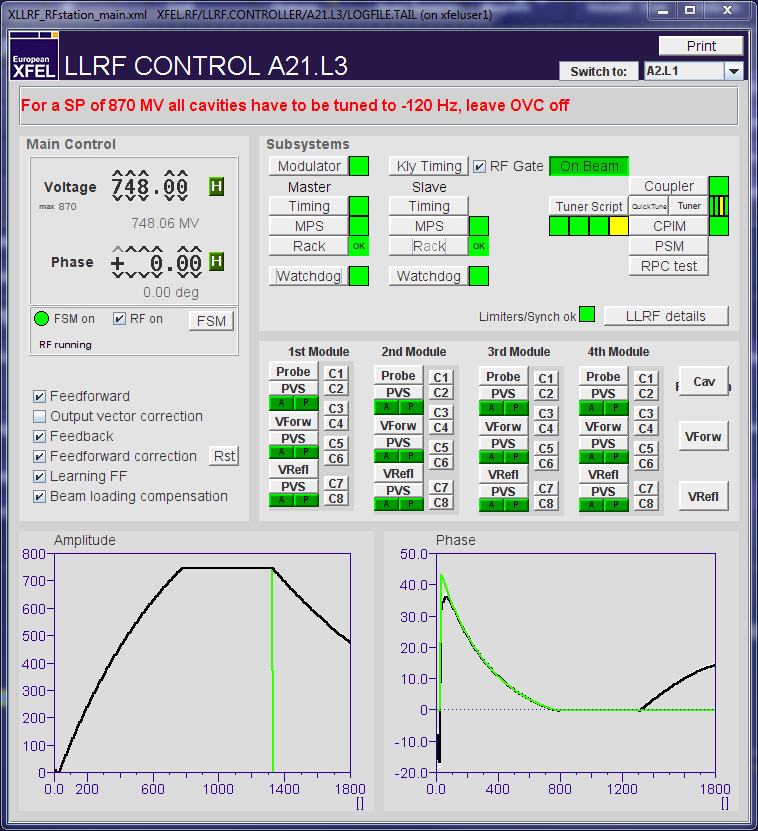 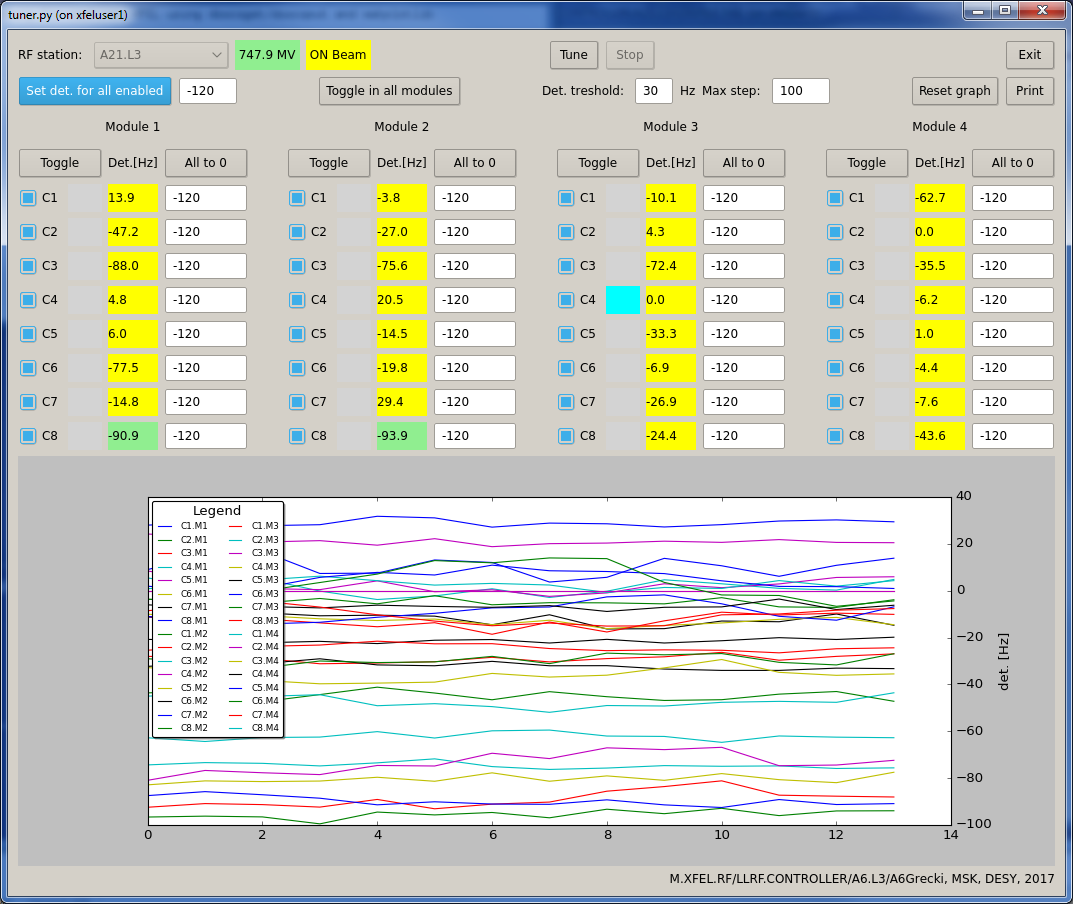 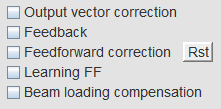 What an operator should know
How the tuning should look like
What an operator should know
OVC (Output Vector Rotation)
Adjustment of VS amplitude and phase in order to minimize the deviation from the SP
Ratio
Adjustment of amplitude slope over flattop
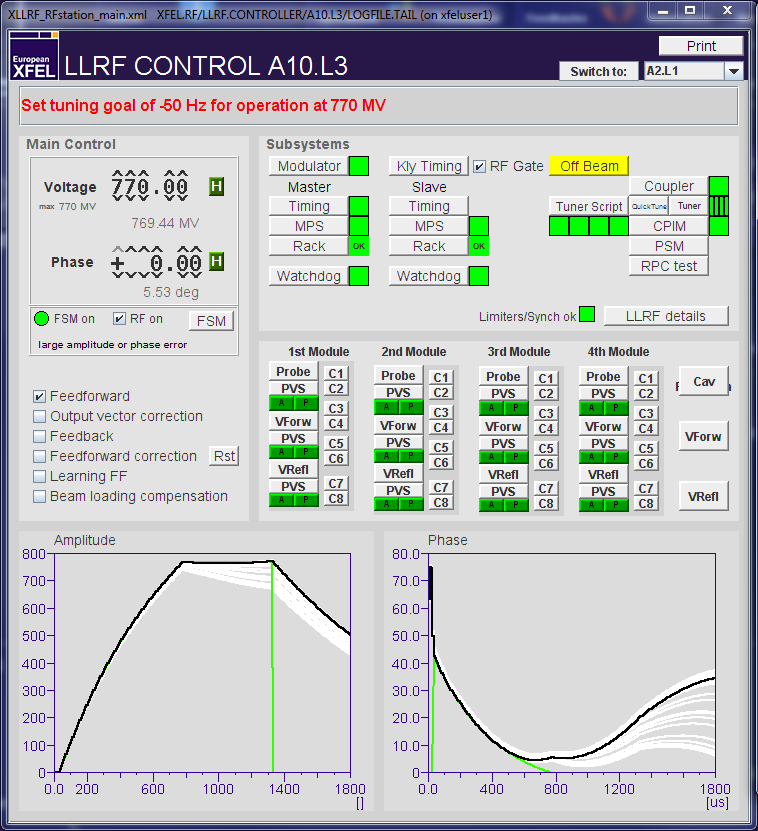 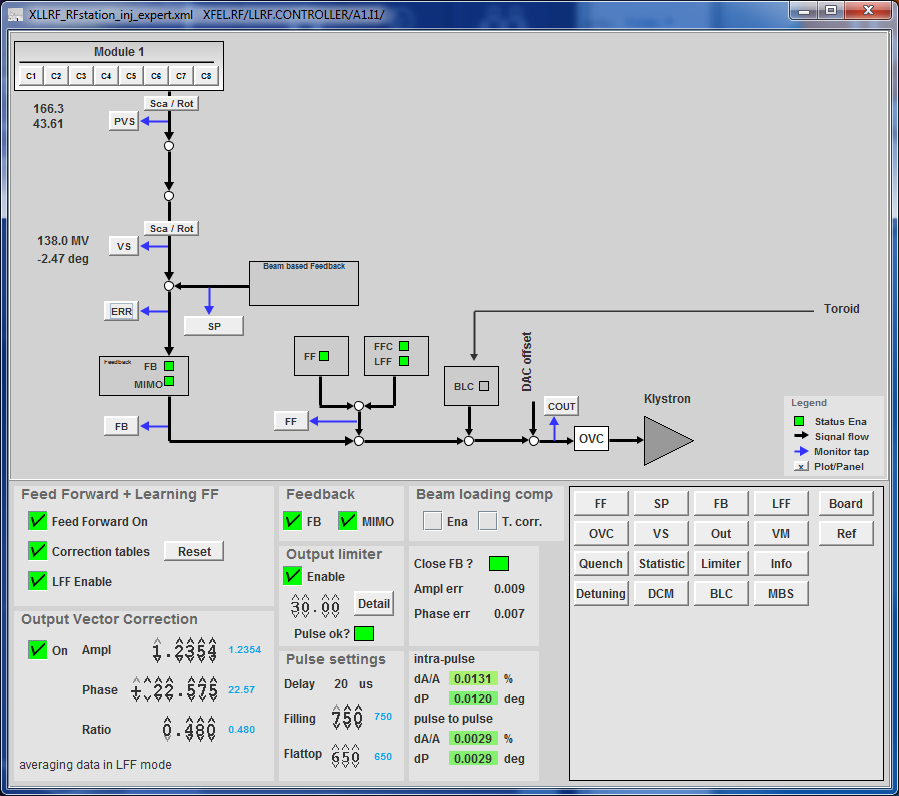 What an operator should know
LFF (Learning-Feed Forward)
Is modifying the Feed-Forward Correction tables in order to compensate for repetitive errors (differences between VS amplitude and phase and the corresponding SP)
BLC (Beam Loading Compensation)
Compensates for beam loading depending on number of bunches and charge
Currently under commissioning  LFF takes over the job, but is slow (needs 1~2 minutes for learning)
When switching from long bunch trains to short bunch trains, resetting the Feed-Forward Correction helps to gain appropriate correction tables quicker
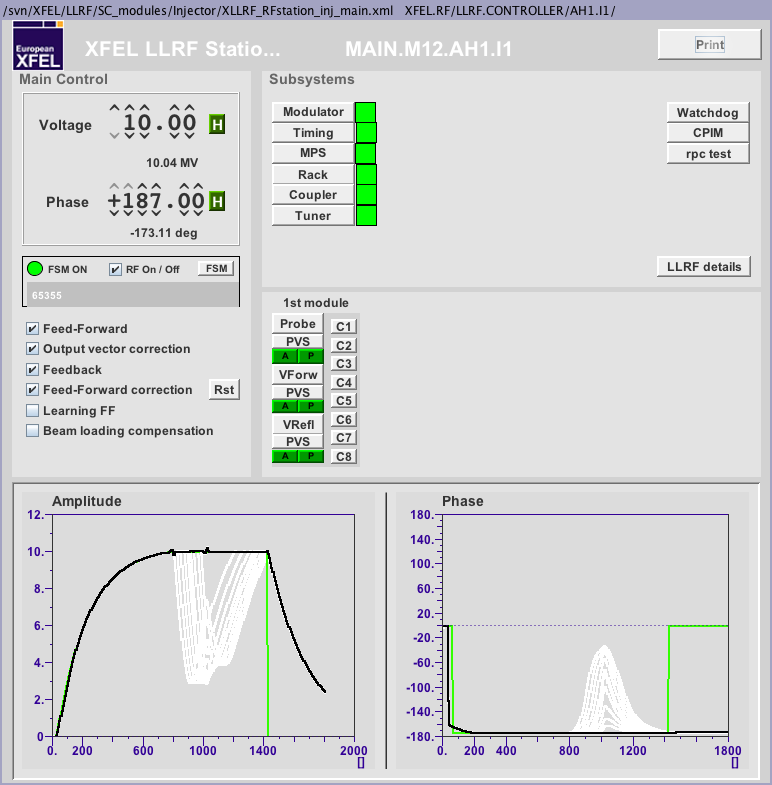 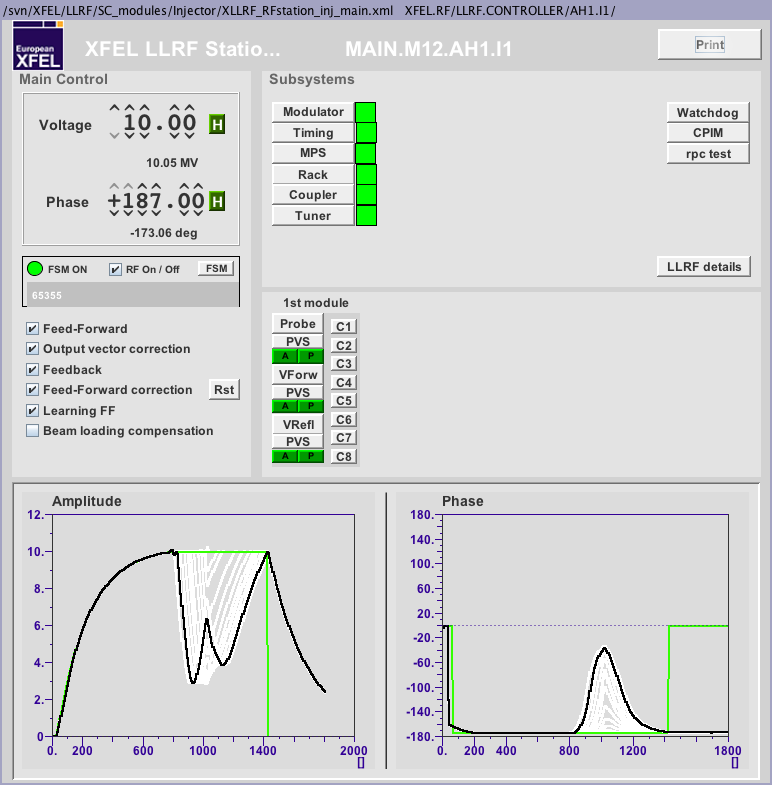 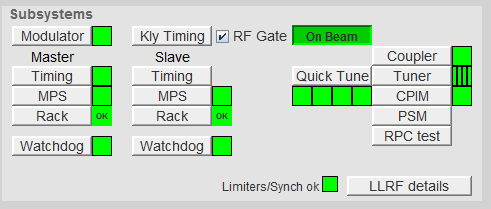 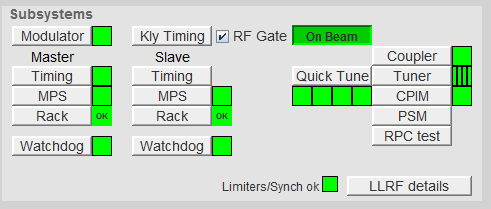 What an operator should know
Changing the voltage more than 100 MV:
Open the loop (disable Learning FF, Feedforward correction, Feedback)
Change the voltage setpoint
Adjust output vector correction and ratio to match set point (under LLRF details)
Tune the cavities (note message in the LLRF panel in case a tuning goal different to 0 Hz is specified)
For large voltage changes the two above steps might have to be interated, since different gradient  different detuning 
Close the loop (reset Feedforward correction, enable Learning FF, Feedforward correction and Feedback)
Using the XFEL Energy Manager might lead to detuned cavities, which can lead to trips
What an operator should know
Set current phase as on-crest phase
After the on-crest (anti-on-crest phase) was determined, set it as the SP phase and select the station in panel below for setting it to 0 deg.
For the gun ,for the rest 
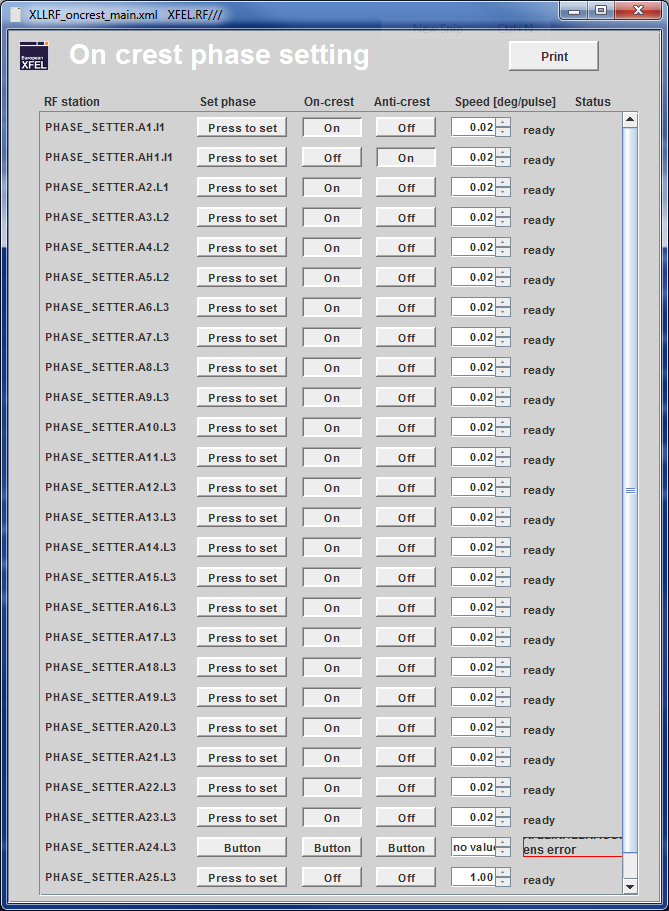 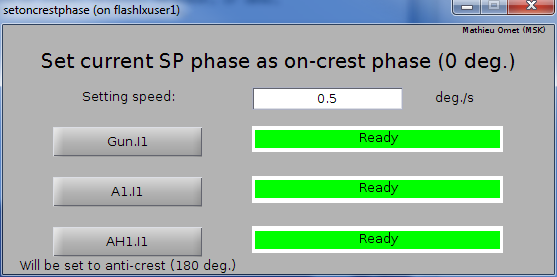 Expert Only Features
Limiters, DON‘T EVER TOUCH!
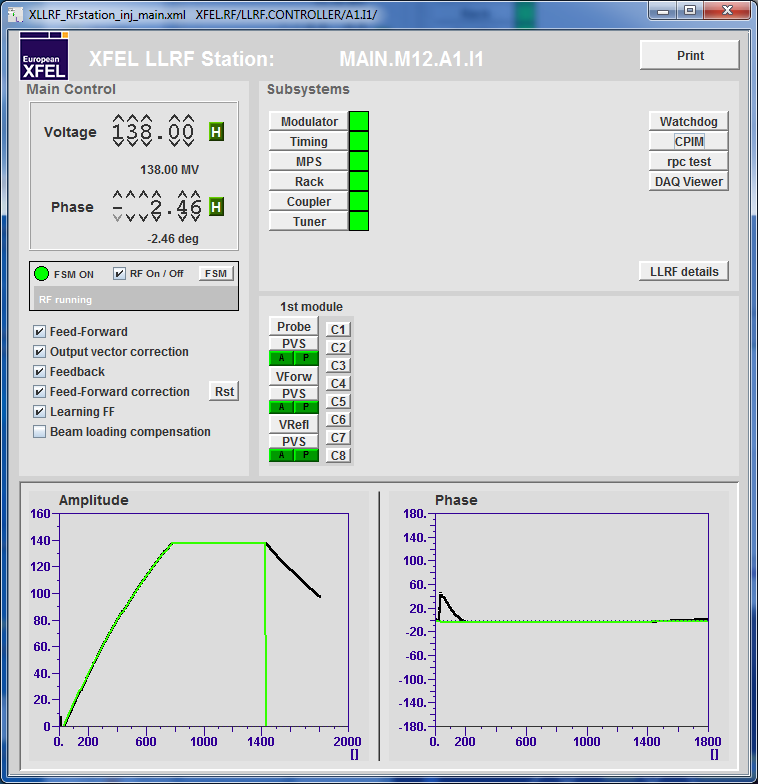 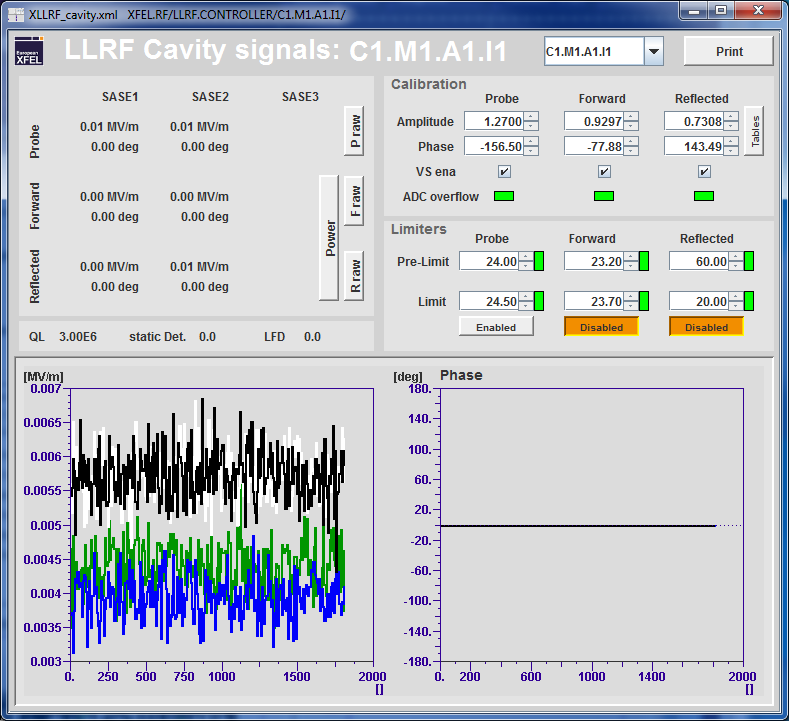 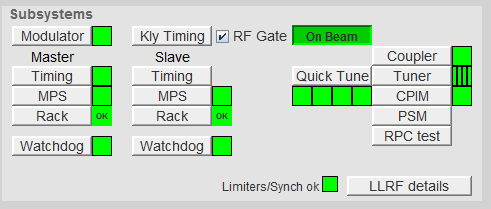 Expert Only Features
Limiters, DON‘T EVER TOUCH!
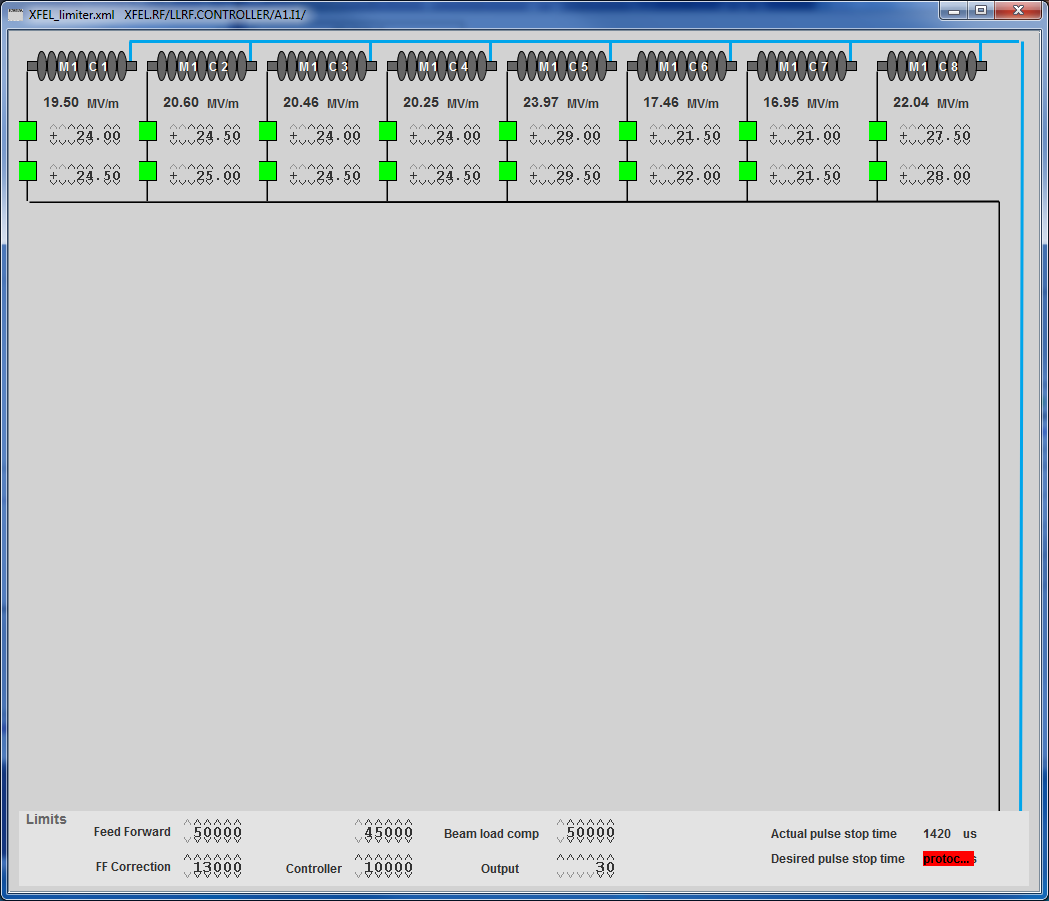 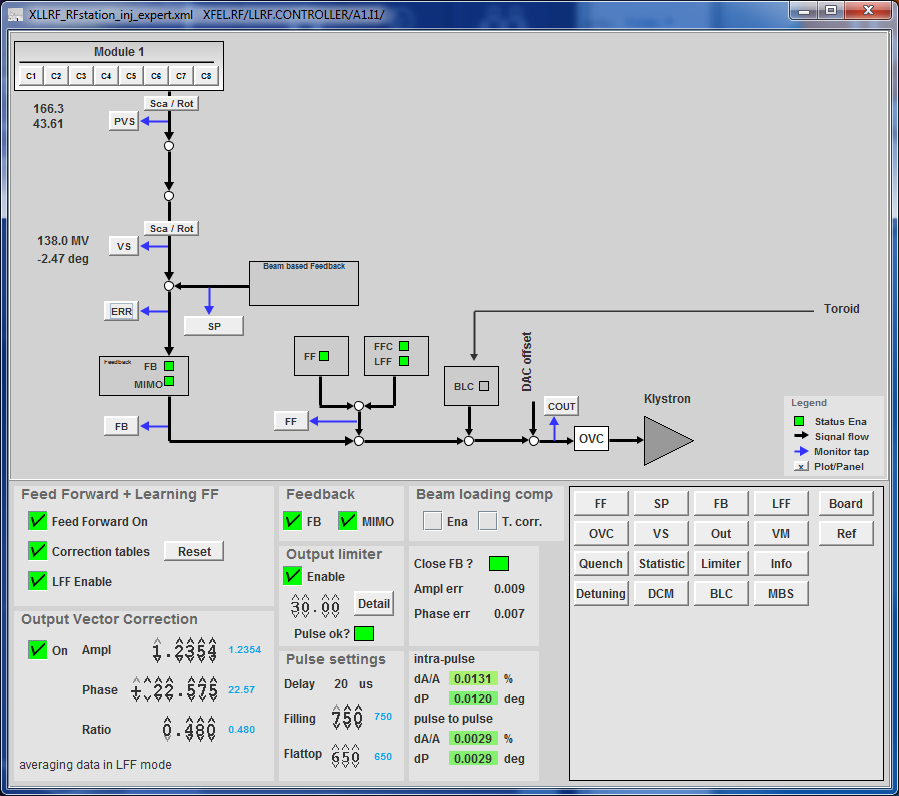 Pre-limiters
Limiters
Exceptional cases and how to react
Pulse cuts due to active limiters
Document event with screen shots
Decrease the setpoint amplitude, until cuts disappear
Call the LLRF expert (5588)
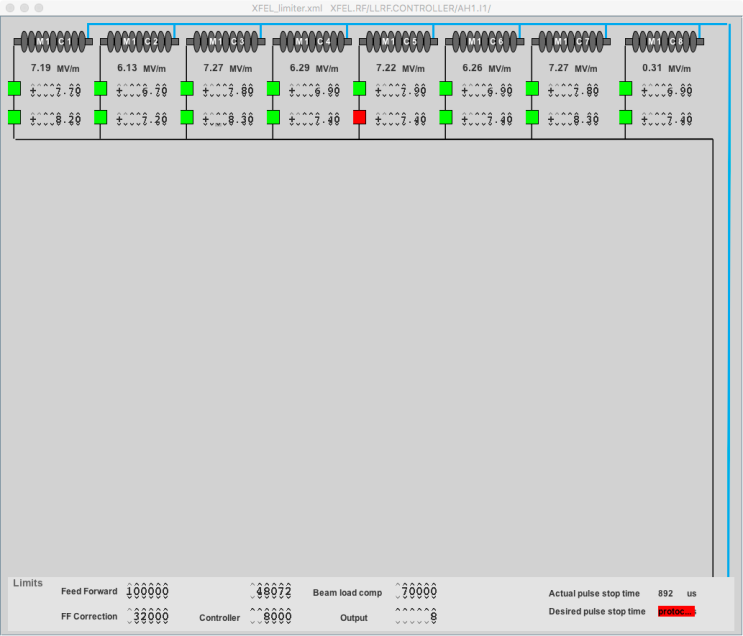 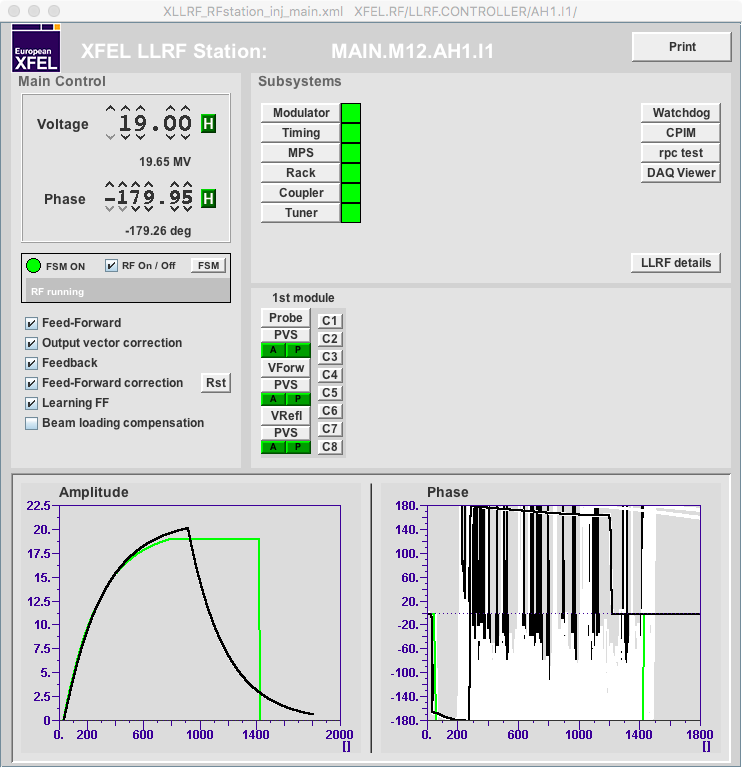 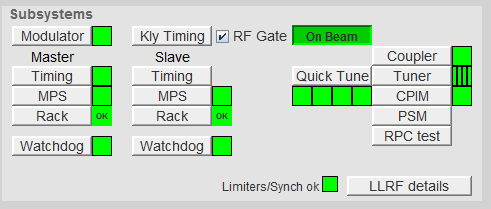 Limiter
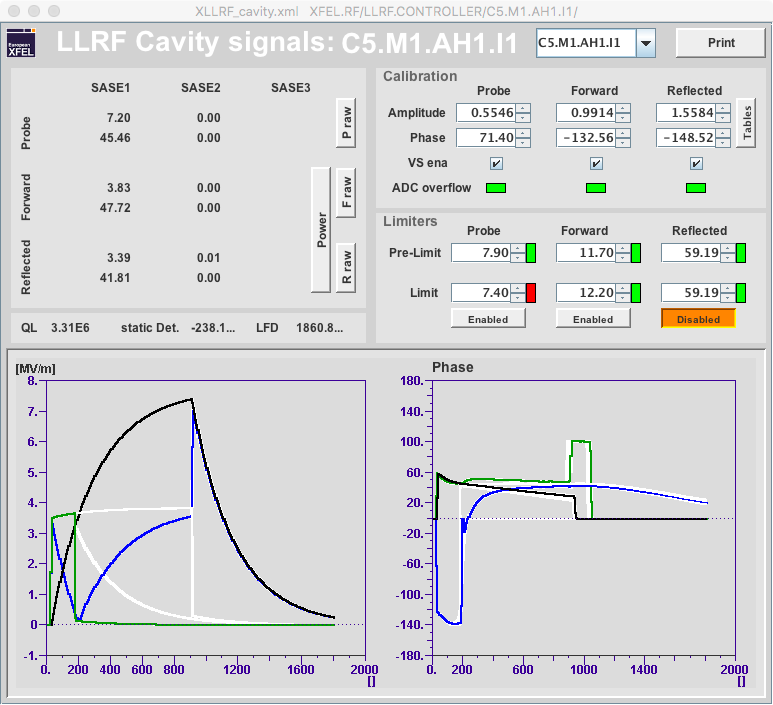 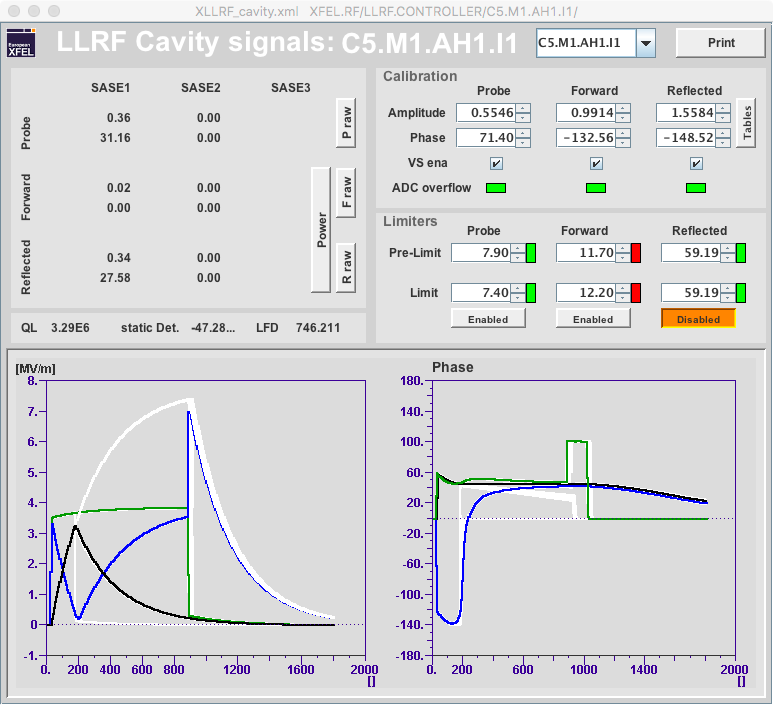 Exceptional cases and how to react
Pulse cuts by forward limiter
Cavity gradients are low and show damped sinusoidal shape
Document event with screen shots
Cavities are detuned  Call the LLRF expert (5588)
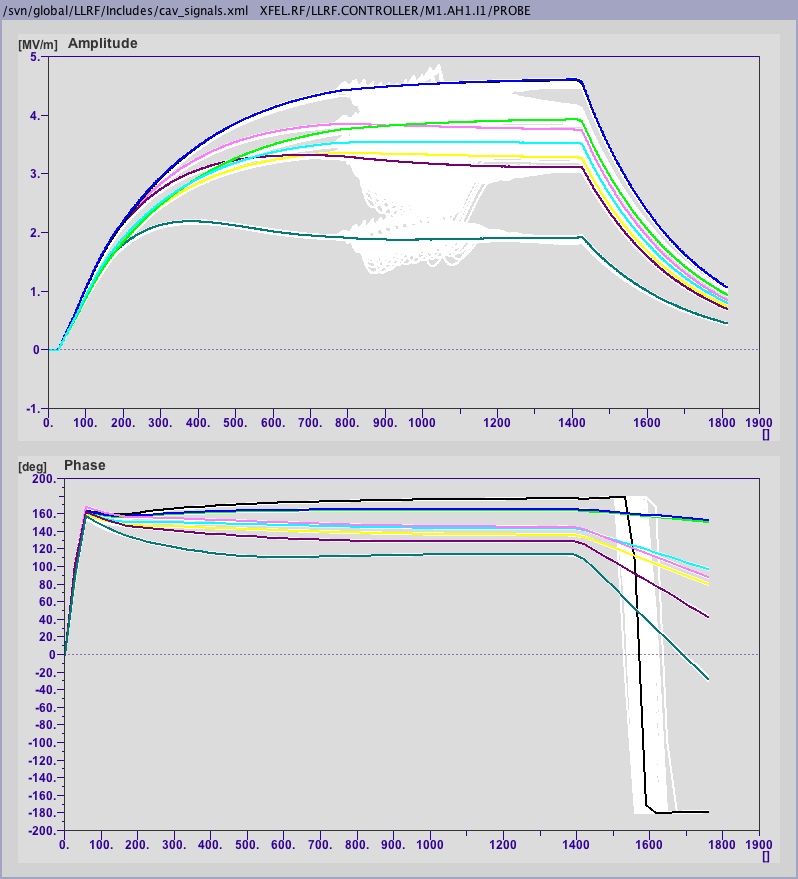 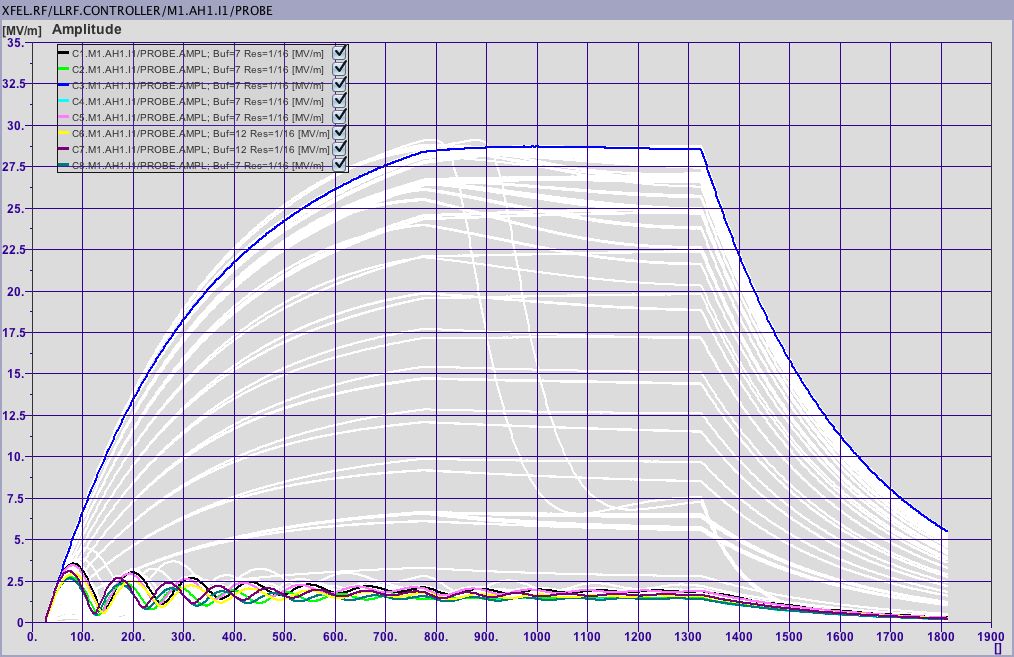 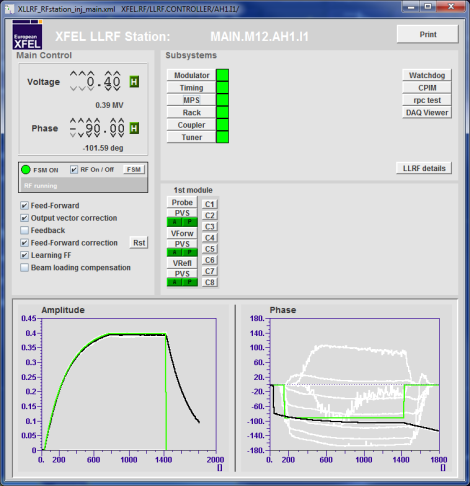 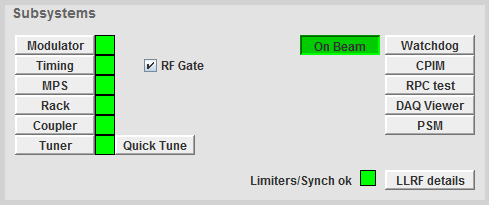 (example panel)
Exceptional cases and how to react
Quench event  Quench detection turns off RF
Document event with screen shots
Reset event, try to ramp up again
If cavities quench again  Call the LLRF expert (5588)
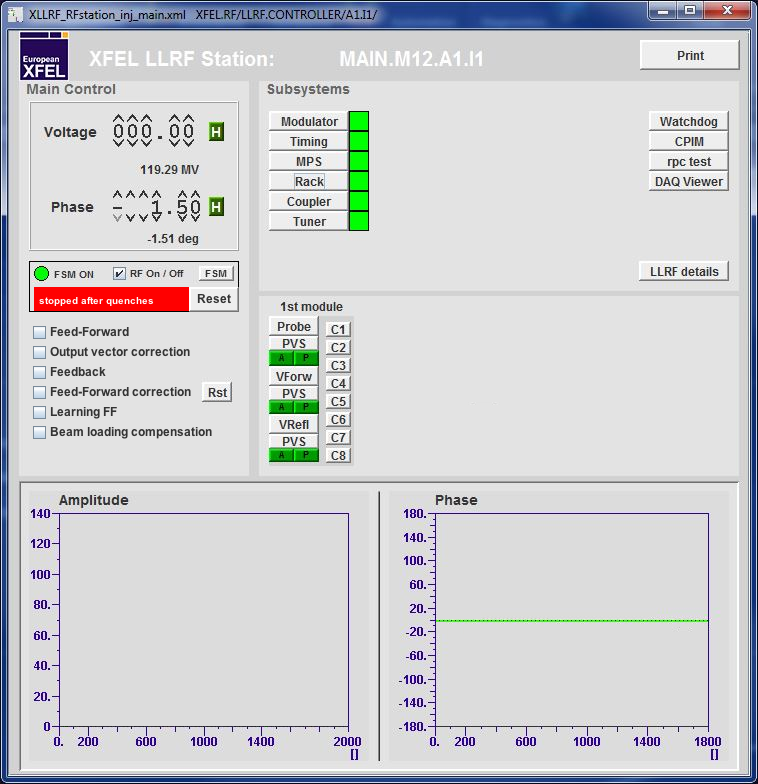 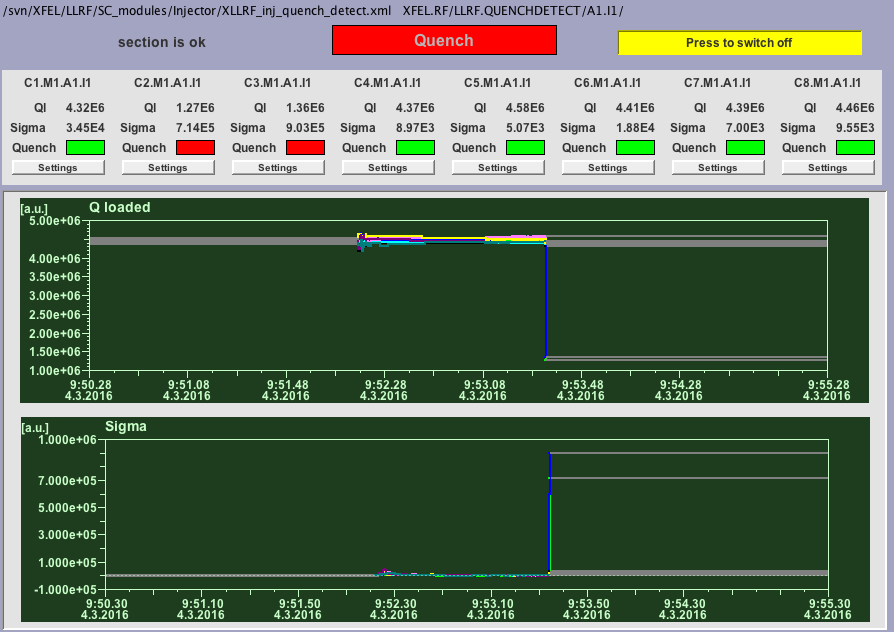 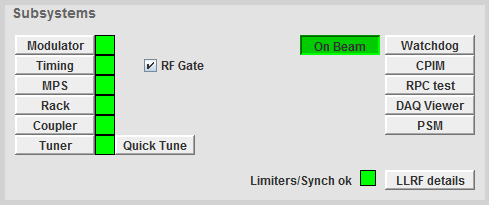 Quench
Exceptional cases and how to react
Weird shape of amplitude (or phase)
Try to reset the Feed-forward correction tables and wait for a minute
If it does not help or acts up again  Call the LLRF expert (5588)
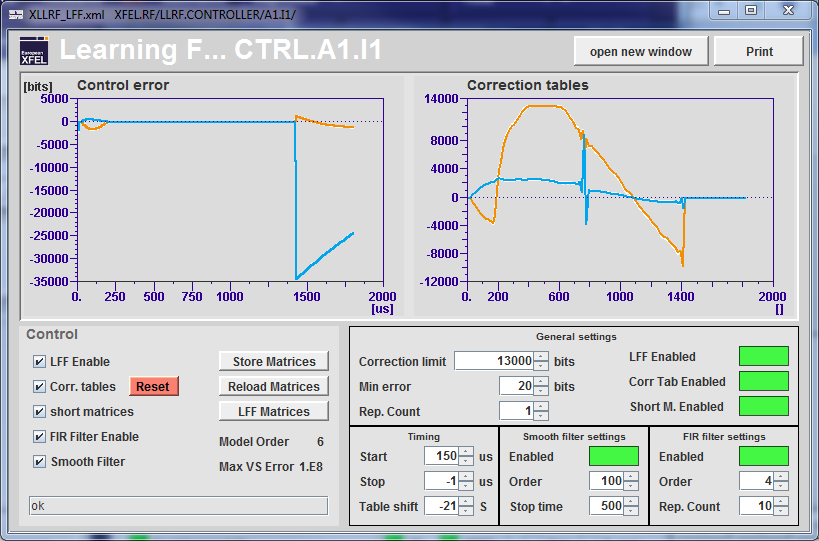 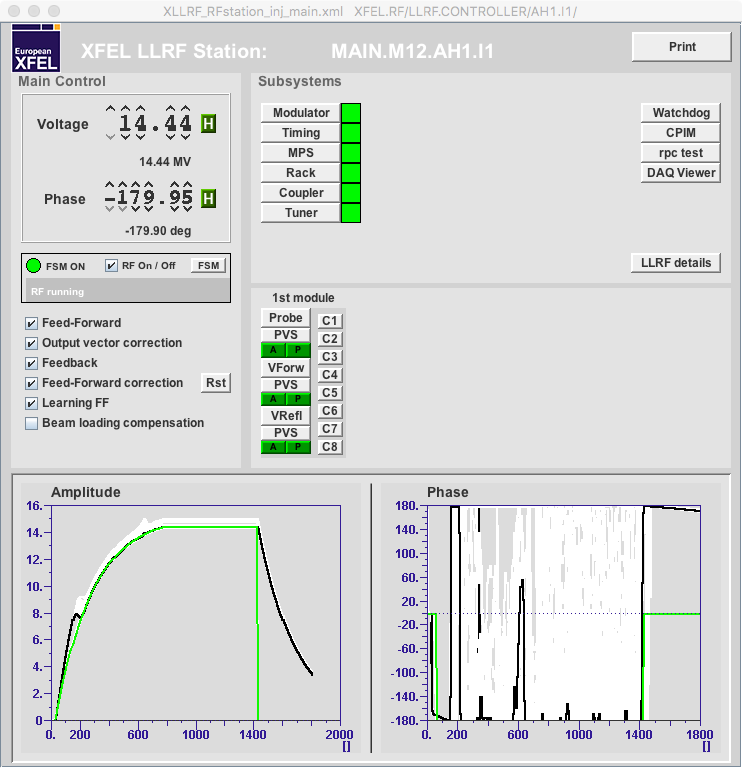 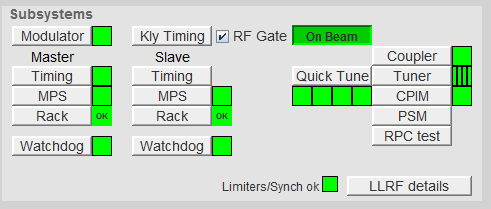 LFF
Exceptional cases and how to react
LLRF controls not working
If this is the case only for a short period of time  Communication issue, LLRF can‘t do anything
If this state is persistent LLRF server might be down  Call the LLRF expert (5588)
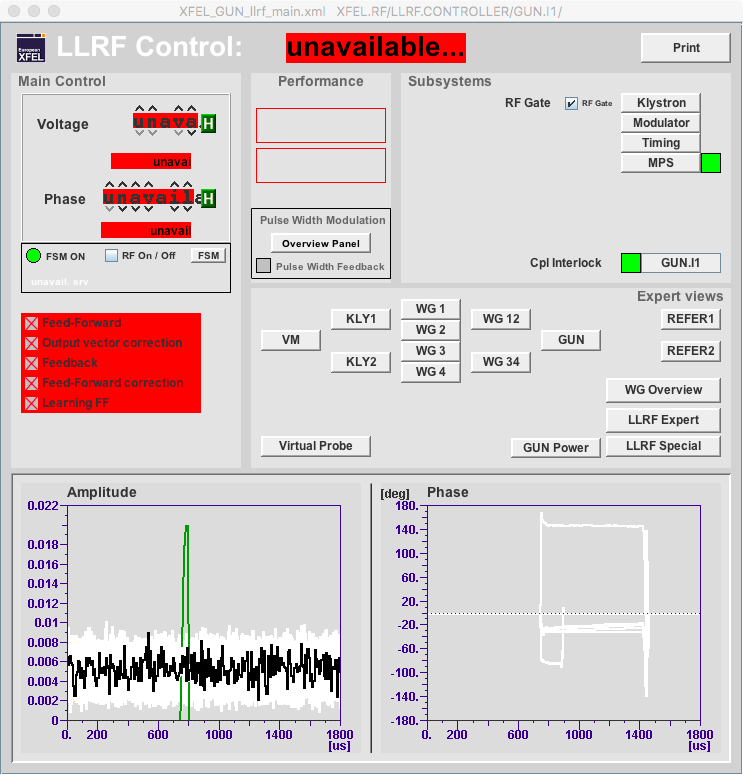 Comments & Summary
Tasks of the XFEL operator:
Turn on an RF station
Adjust the vector-sum voltage
Adjust the vector-sum phase
Tune cavities, if necessary
Adjust output vector correction and ratio, if necessary
Set a certain phase as on-crest phase
Turn off an RF station
Operation via the LLRF main panels
Document anything you think is not normal
Add your name so that we can respond to you!!!
Set location of respective RF station in your logbook entry!!!
If there are problems you need assitance with call the LLRF expert (5588)
Questions?
Thank you very much for your attention!
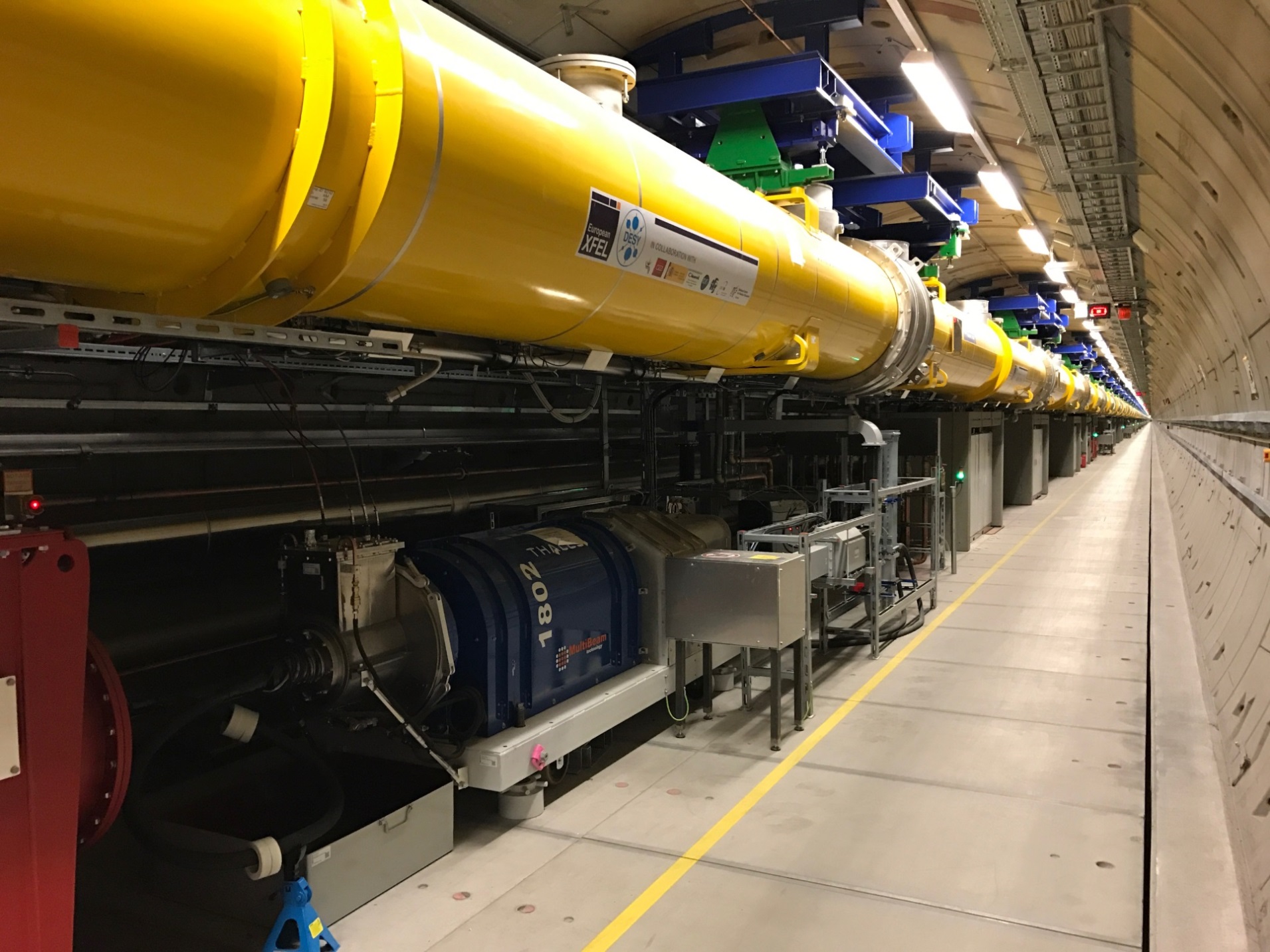